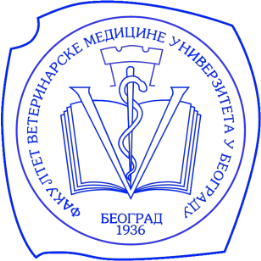 Univerzitet u Beogradu 
Fakultet veterinarske medicine
Katedra za fiziologiju i biohemiju
Vežba V
Uticaj surfaktanta i intrapleuralnog pritiska na disanje
Fiziološki parametri za procenu funkcije respiratornog sistema
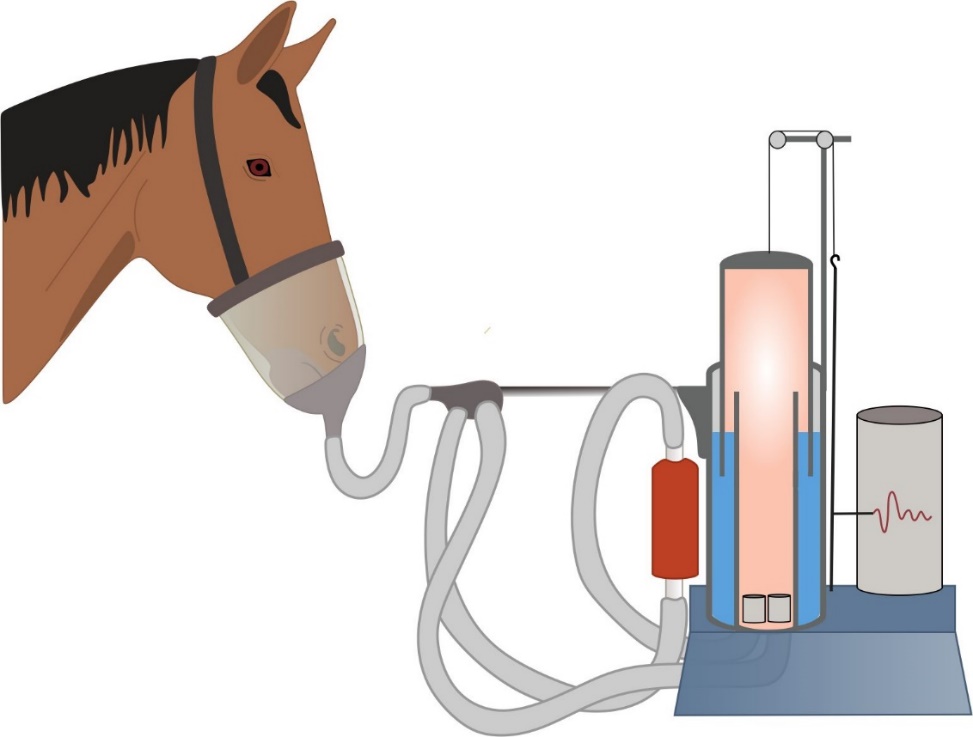 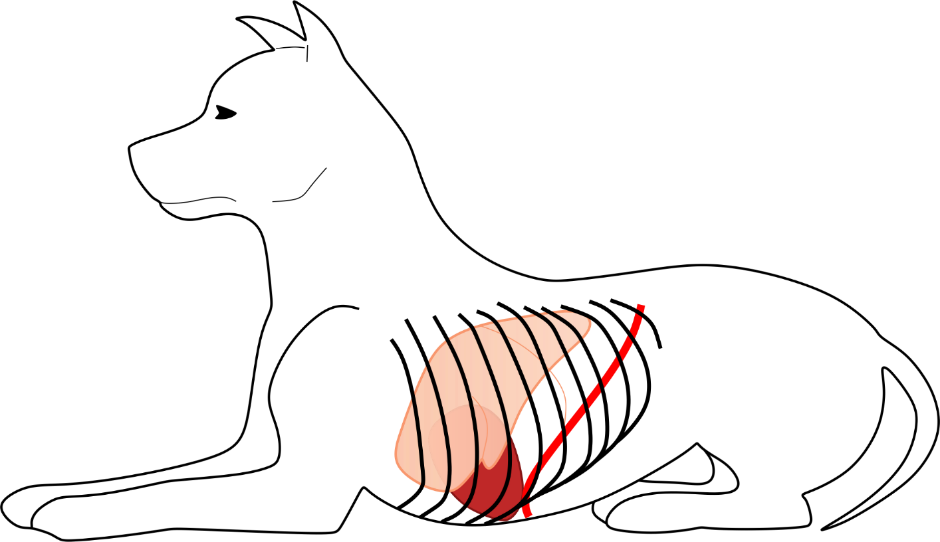 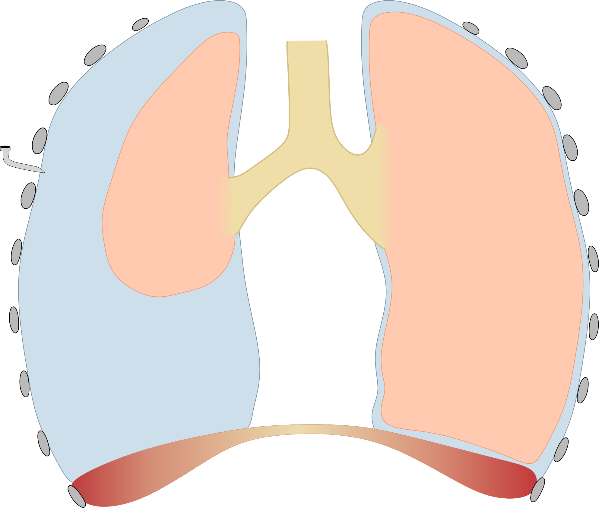 Disanje
Fiziološki proces razmene gasova između organizma i spoljašnje sredine pri čemu se iz atmosfere preuzima O2, a iz organizma izbacuje CO2.
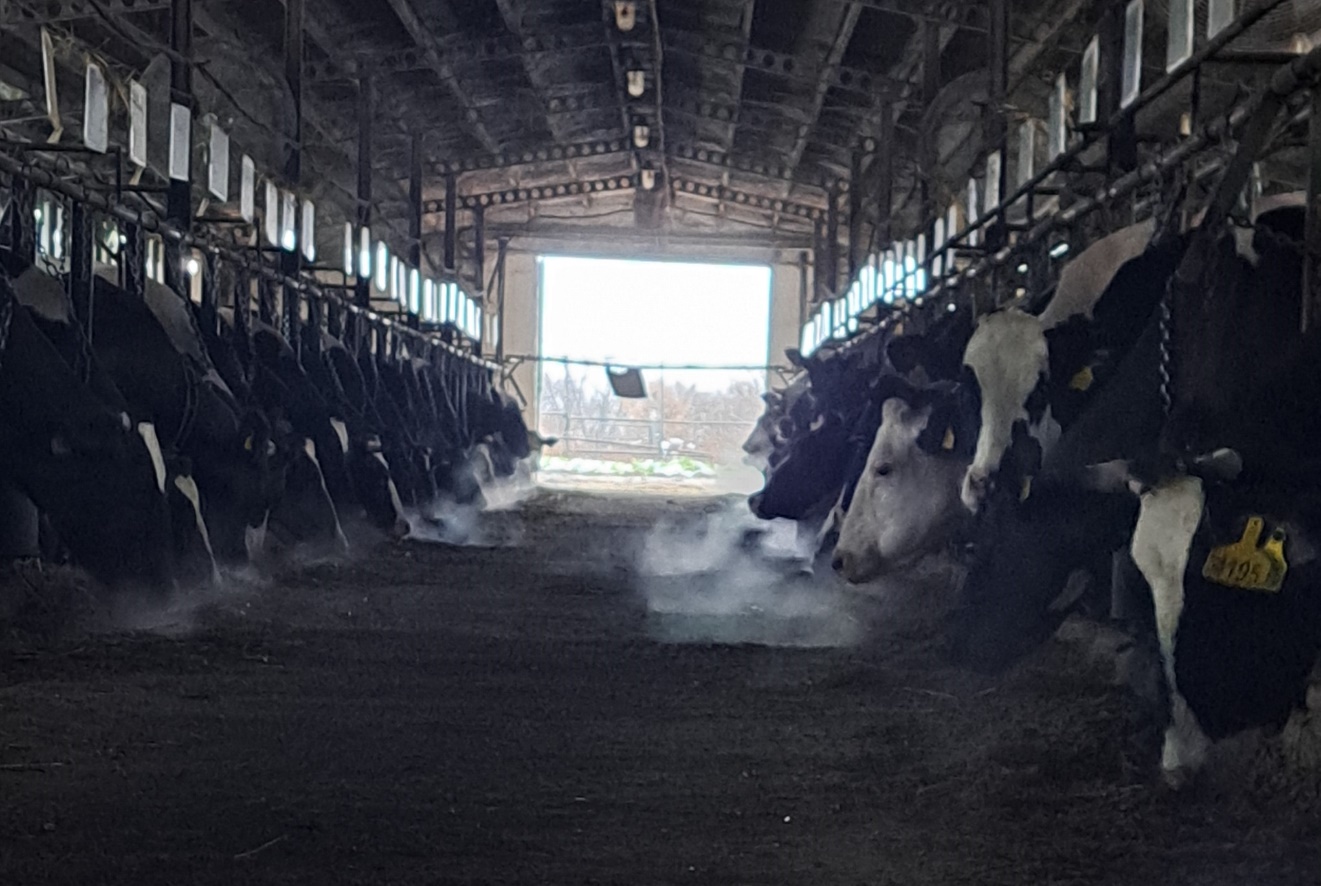 Ventilacija pluća.
Razmena gasova između plućnih alveola i kapilara (spoljašnje disanje).
3.  Razmena gasova između krvi i intersticijalne
     tečnosti (unutrašnje disanje).
4.  Potrošnja O2 i produkcija CO2 u tkivima.
    (ćelijsko disanje).
5.  Regulacija ventilacije pluća.
[Speaker Notes: Ovaj proces disanja se sastoji od nekoliko posebnih, međusobno povezanih i značajnih komponenti, kao što su: ventilacija pluća...
Ono o čemu ćemo mi danas govoriti jesu faktori koji su neophodni da bi se plućna ventilacija odvijala neometano, kao i procena funkcije respiratornog sistema na osnovu plućne ventilacije.]
Ventilacija pluća
(Bio)mehanički proces tokom kojeg se vazduh usisava (udiše) i izbacuje (izdiše) iz pluća.
Tok 
vazduha
Tok 
vazduha
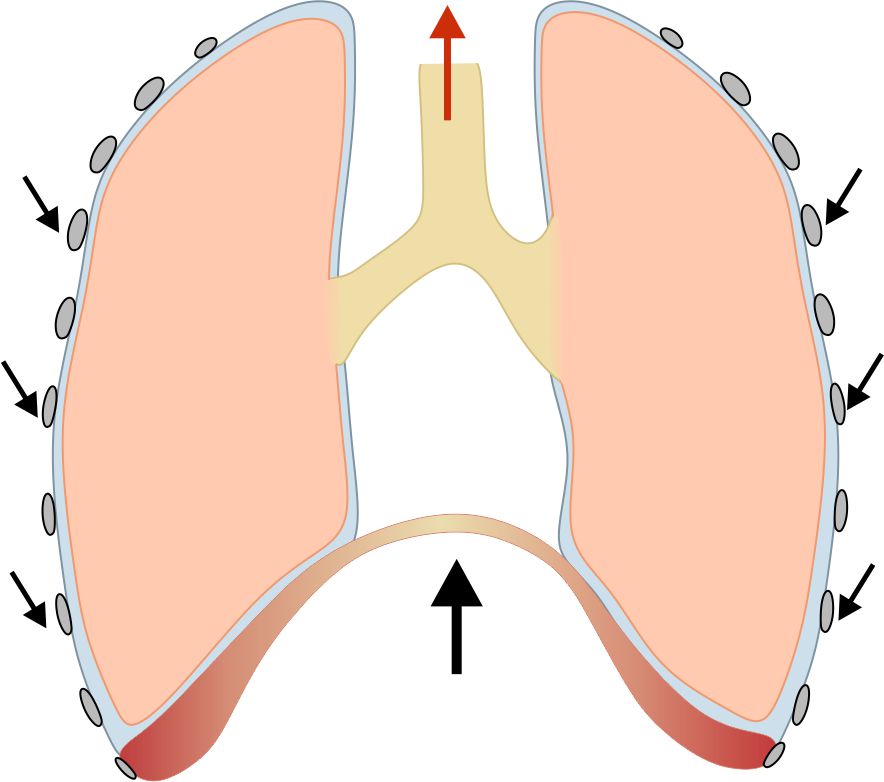 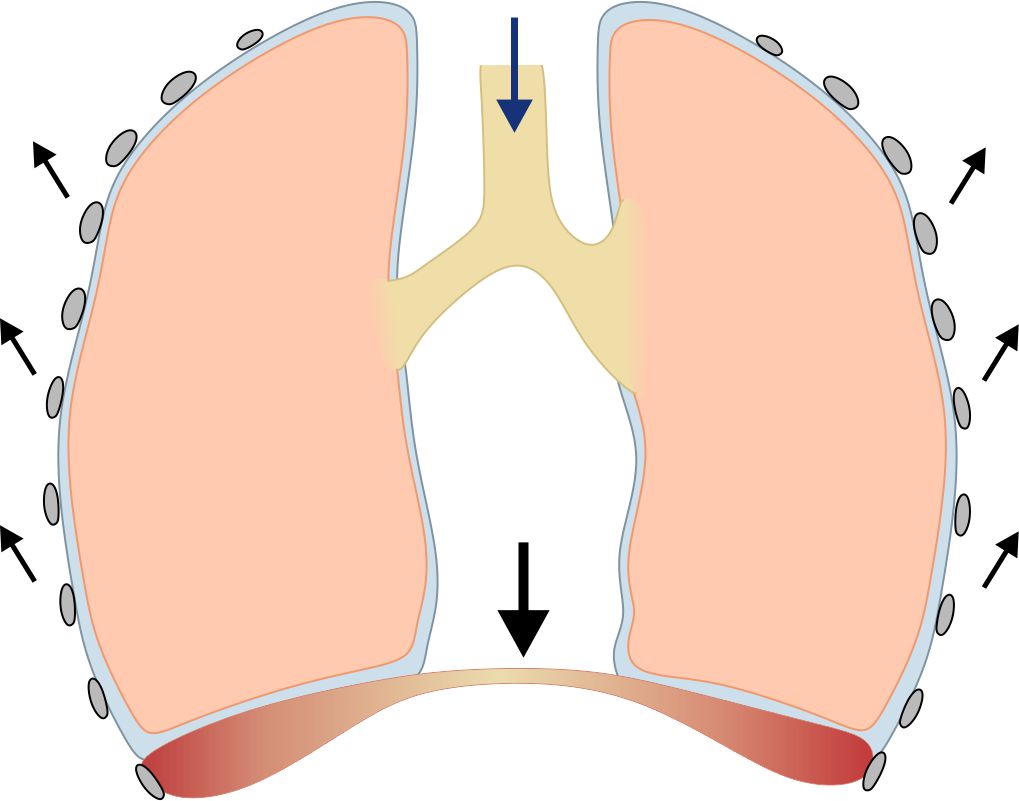 Udisaj (inspirijum)
Izdisaj (ekspirijum)
Zajedno čine jedan tzv. respiratorni ciklus.
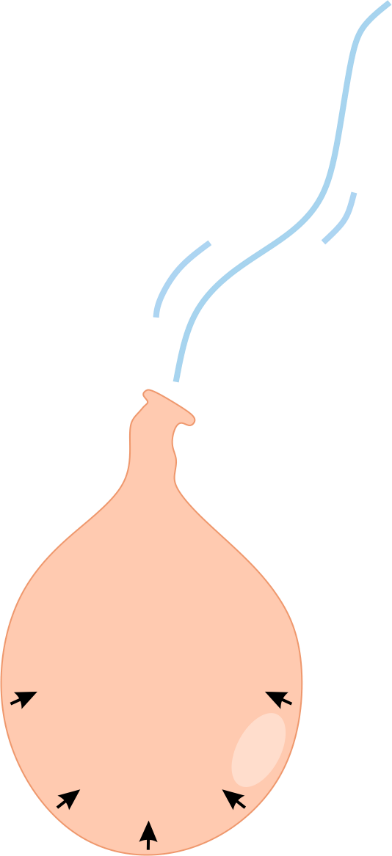 Ključni faktori za proces ventilacije
1. Respiratorni mišići i elastičnost pluća
Inspiratorni mišići
Ekspiratorni mišići
1. Mm. intercostales interni
1. Diaphragma – glavni inspiratorni mišići
1. Mm. intercostales interni
2. Abdominalni mišići
2. Mm. intercostales externi
2. Abdominalni mišići
Elastičnost
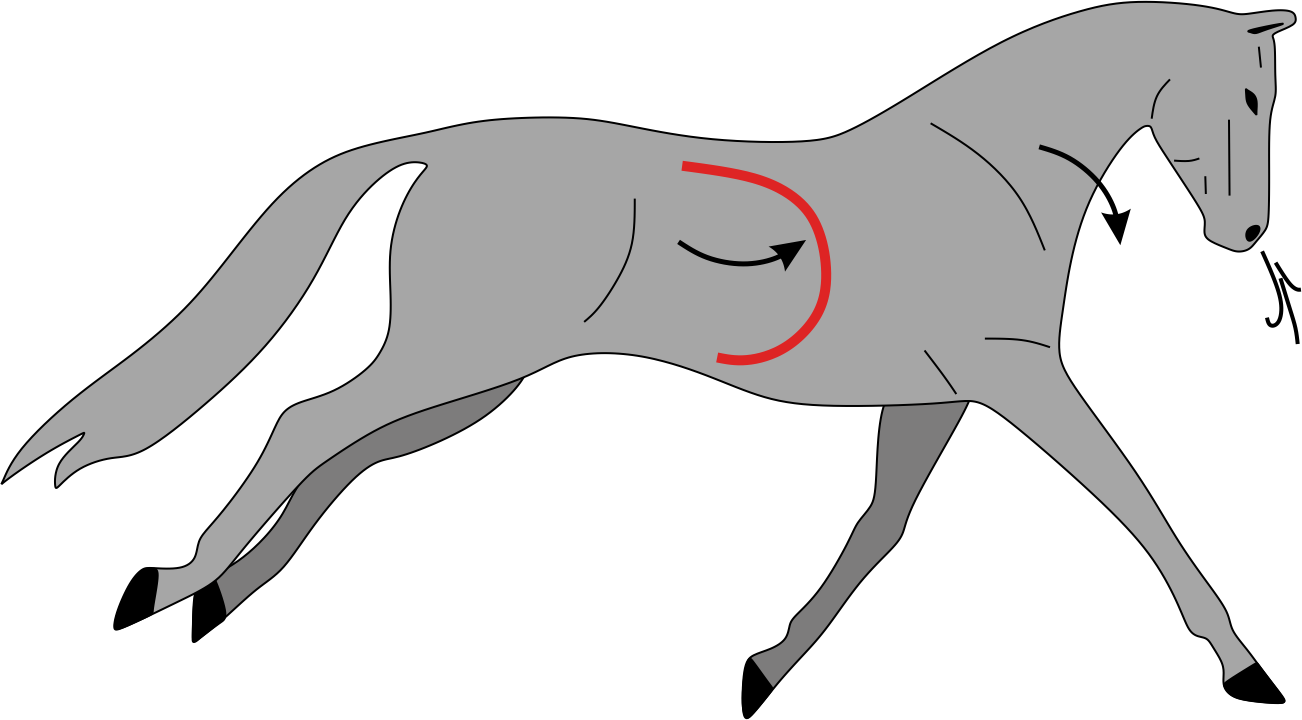 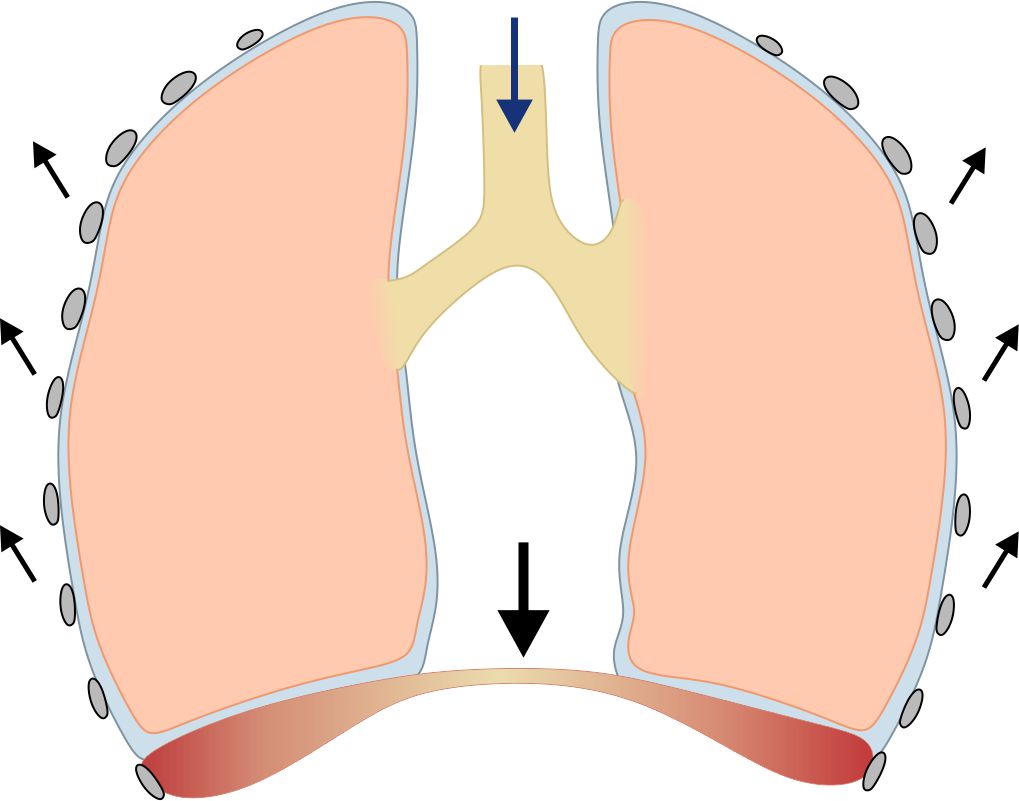 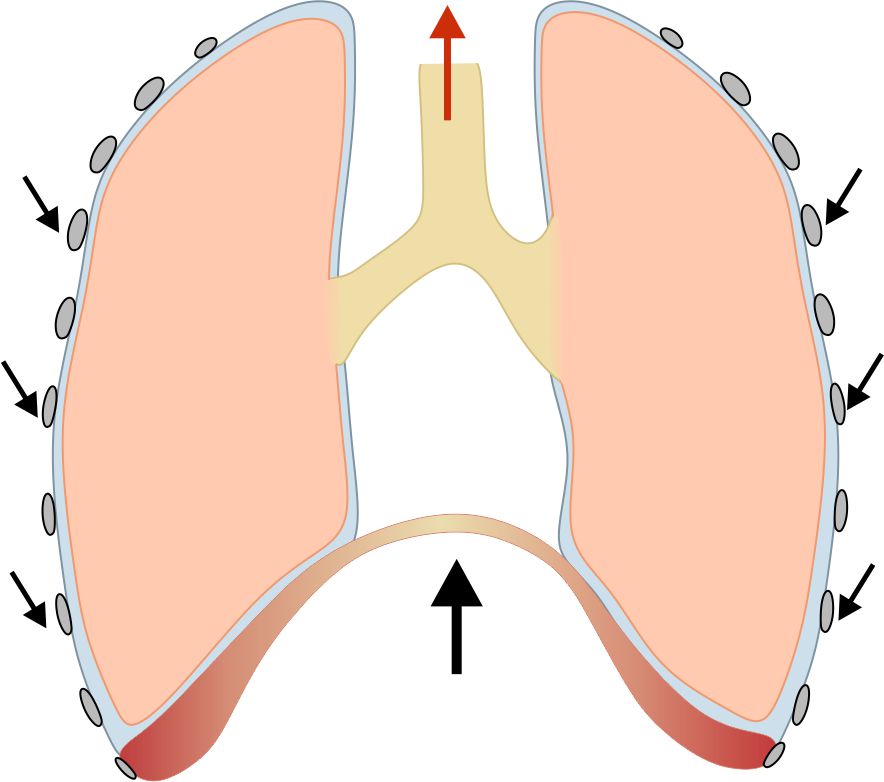 1 : 1,2
Ekspirijum – aktivan proces tokom fizičke aktivnosti
Ekspirijum – pasivan proces u mirovanju
Inspirijum – aktivan proces
Ključni faktori za proces ventilacije
1. Respiratorni mišići i elastičnost pluća
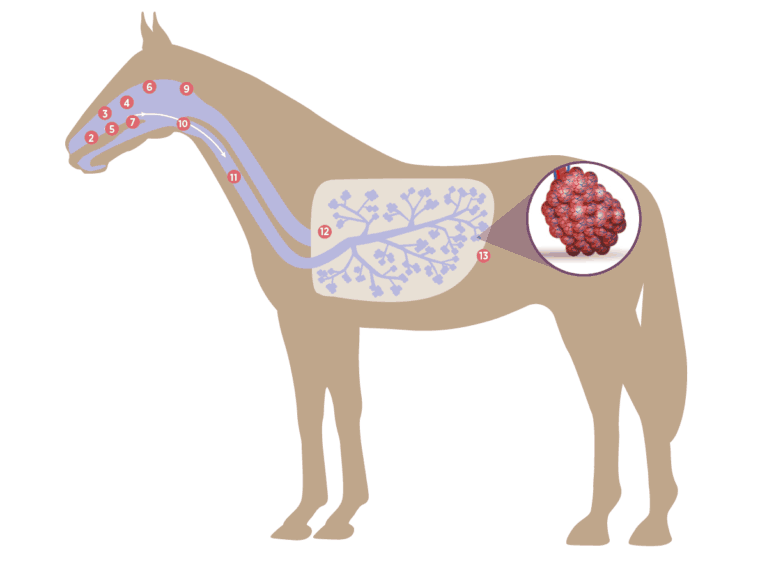 Postoje patološka stanja pluća koja su praćena smanjenjem
njihove elastičnosti.
Koja faza ventilacije će biti otežana?
Emphysema pulmonum alveolare
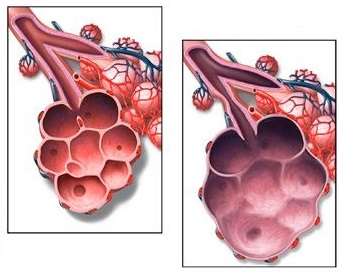 Ključni faktori za proces ventilacije
2. Intrapleuralni i alveolarni pritisak
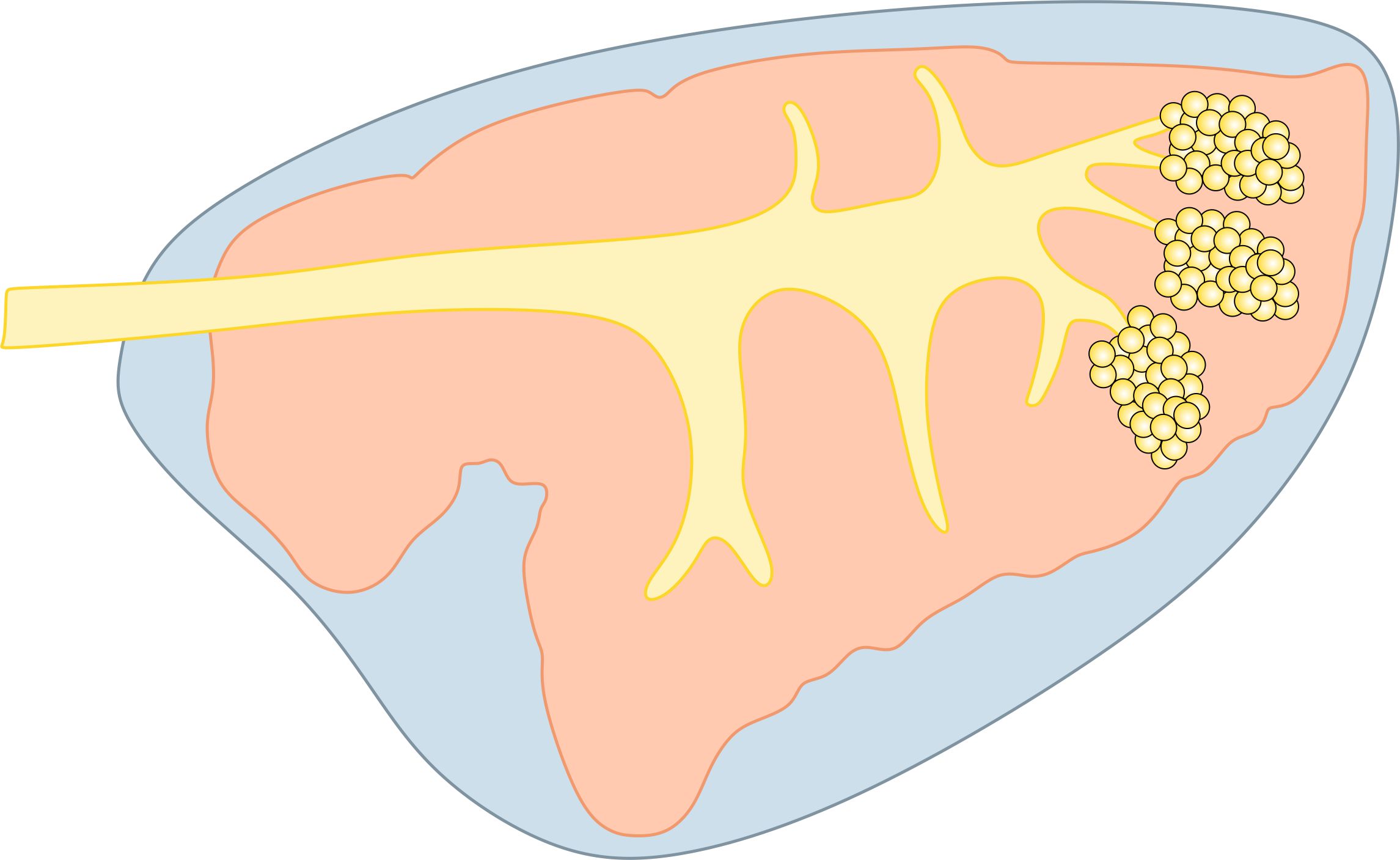 Alveole pluća
Smenjuju se poztivan
i negativan pritisak.
Dušnik
Parijetalni list pleure
Intrapleuralni prostor
Visceralni list pleure
Gotovo uvek negativan pritisak.
Ključni faktori za proces ventilacije
2. Intrapleuralni i alveolarni pritisak
P=0
P=0
P=0
P= - 4
P= 4
P=0
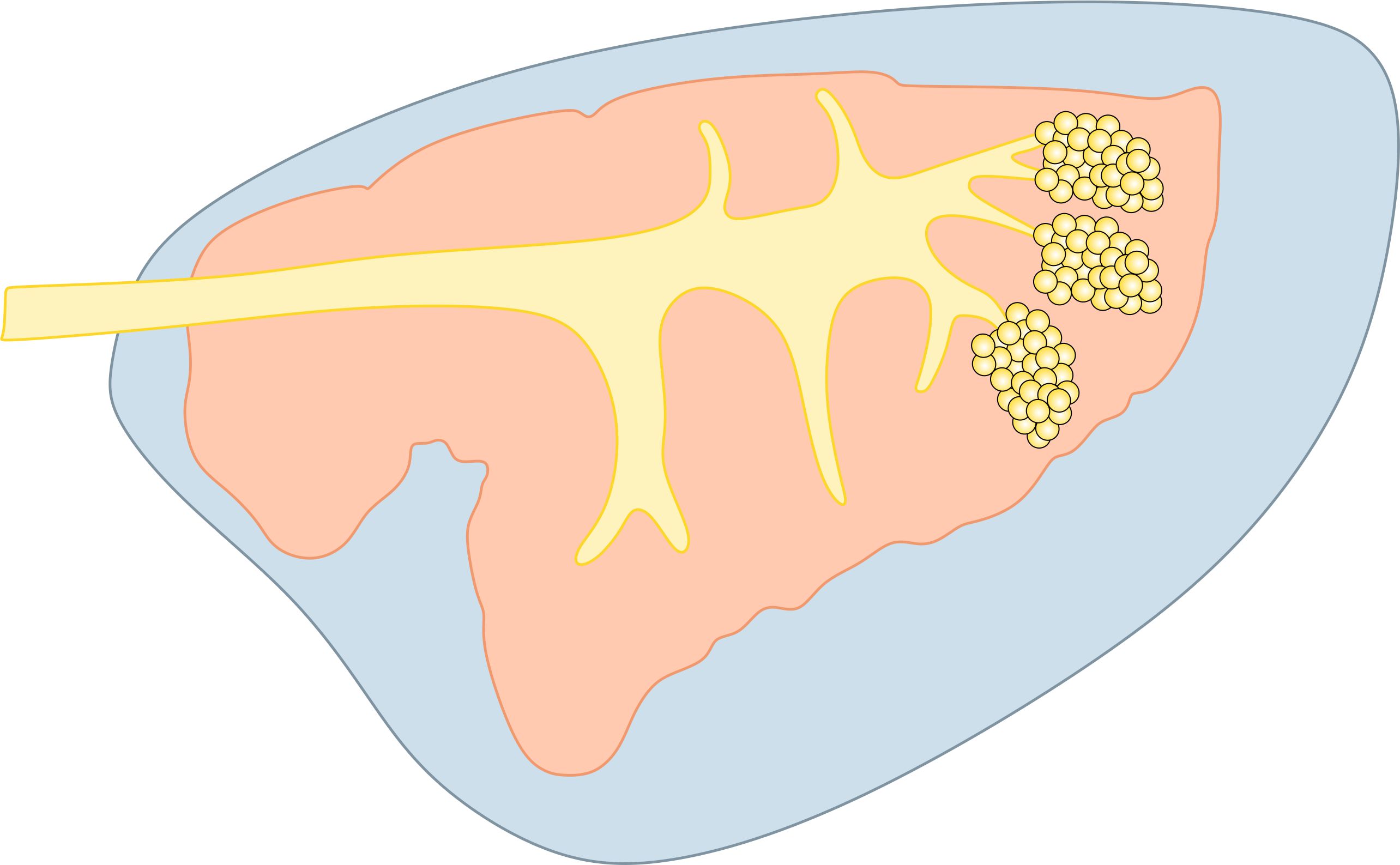 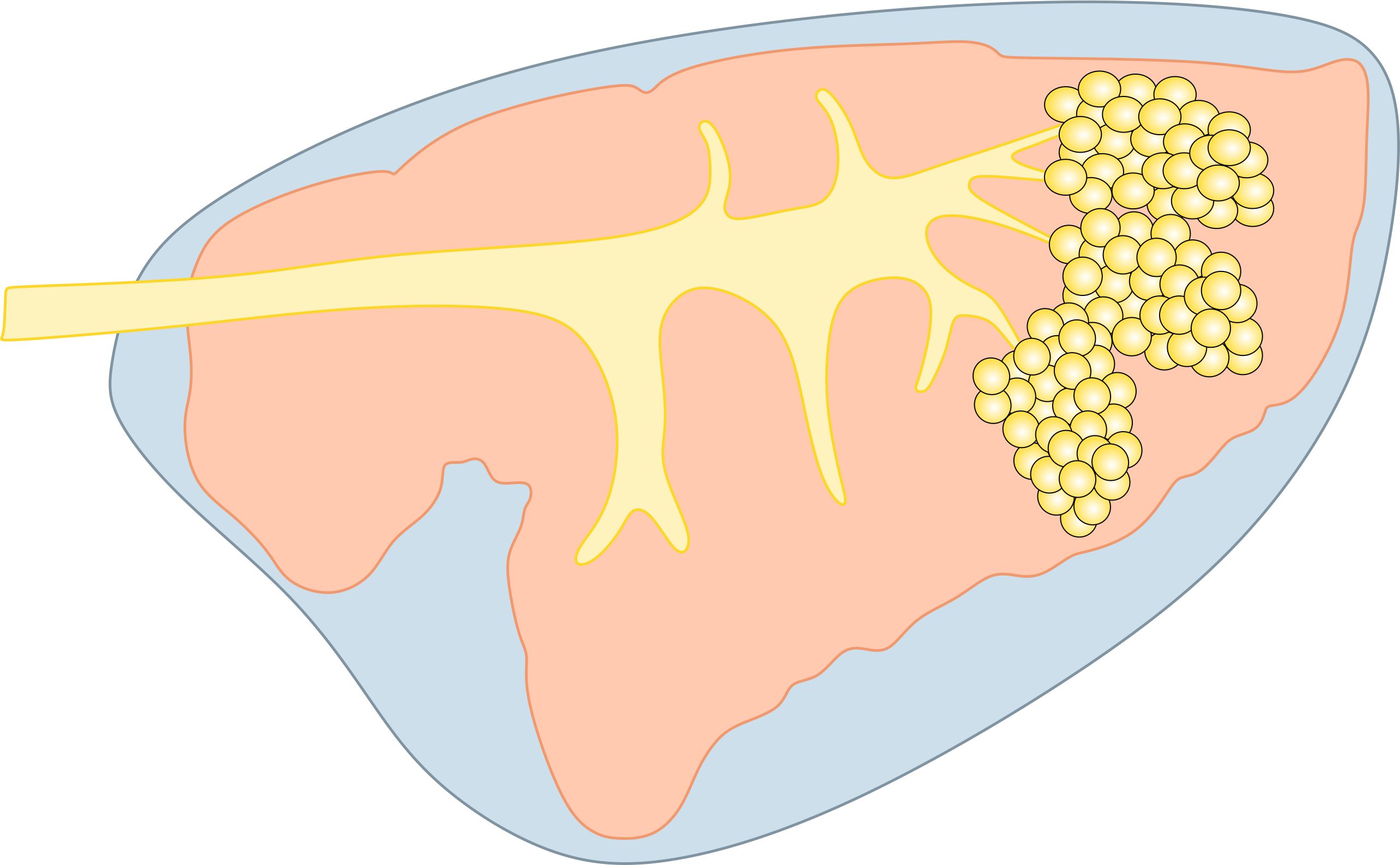 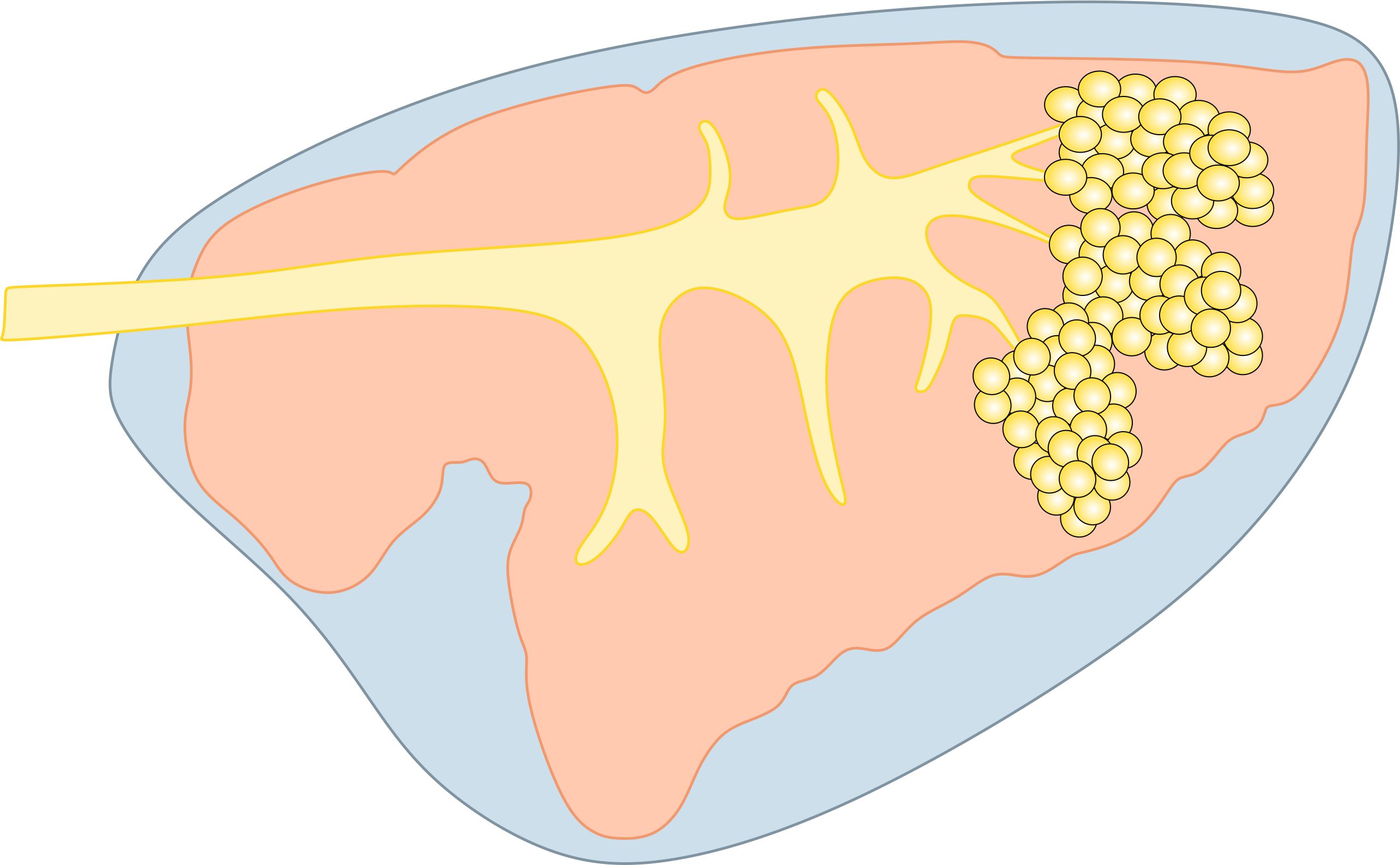 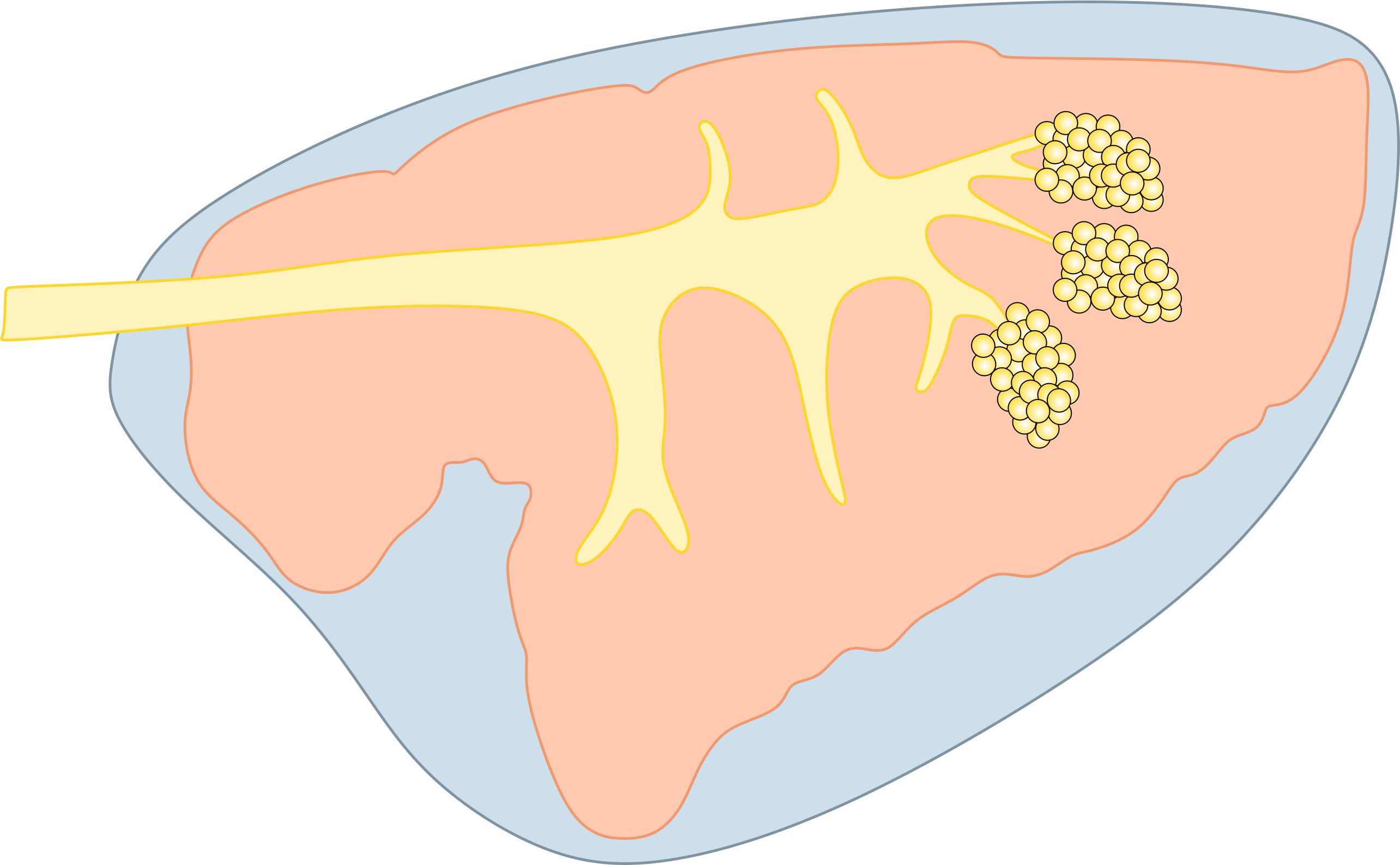 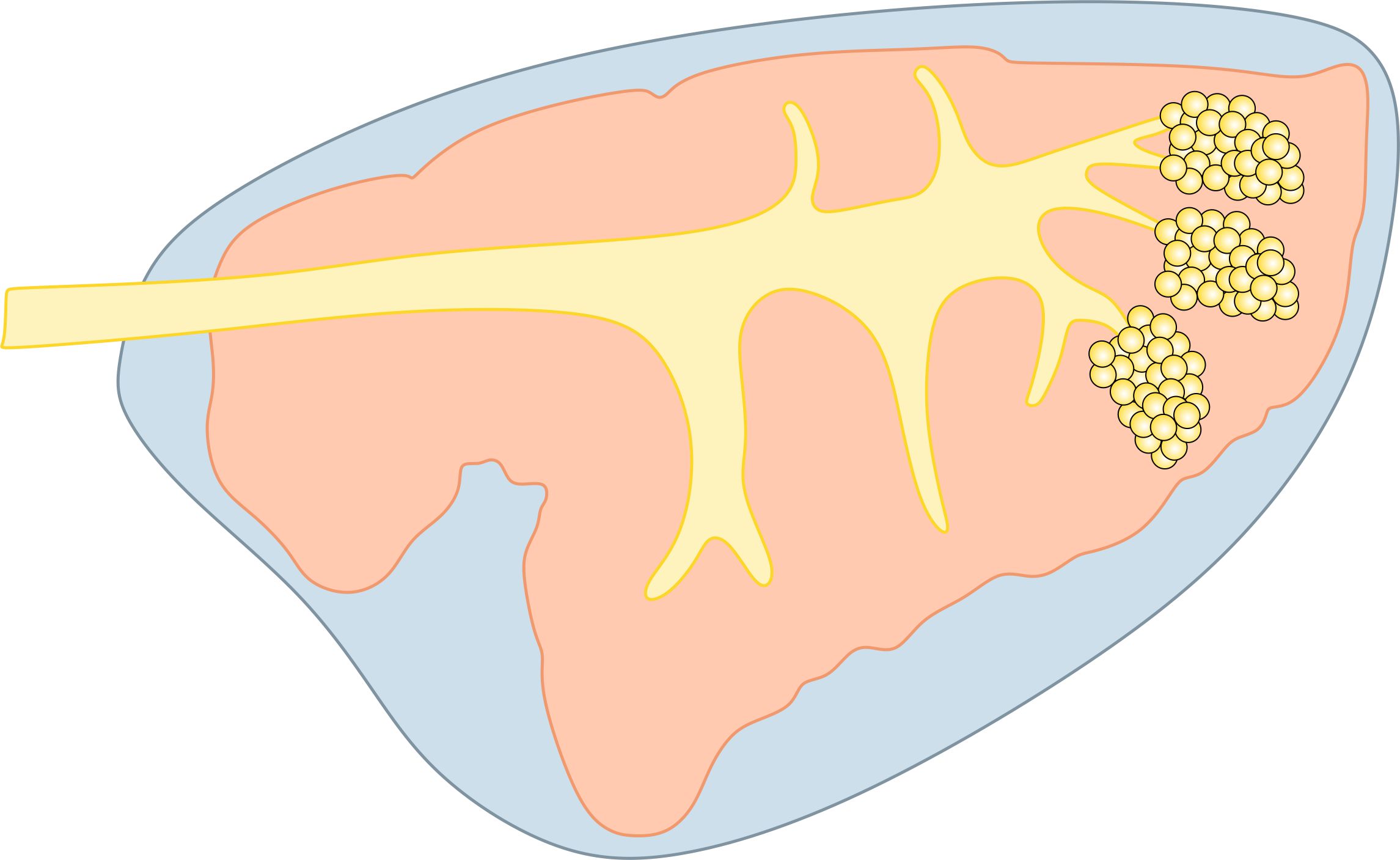 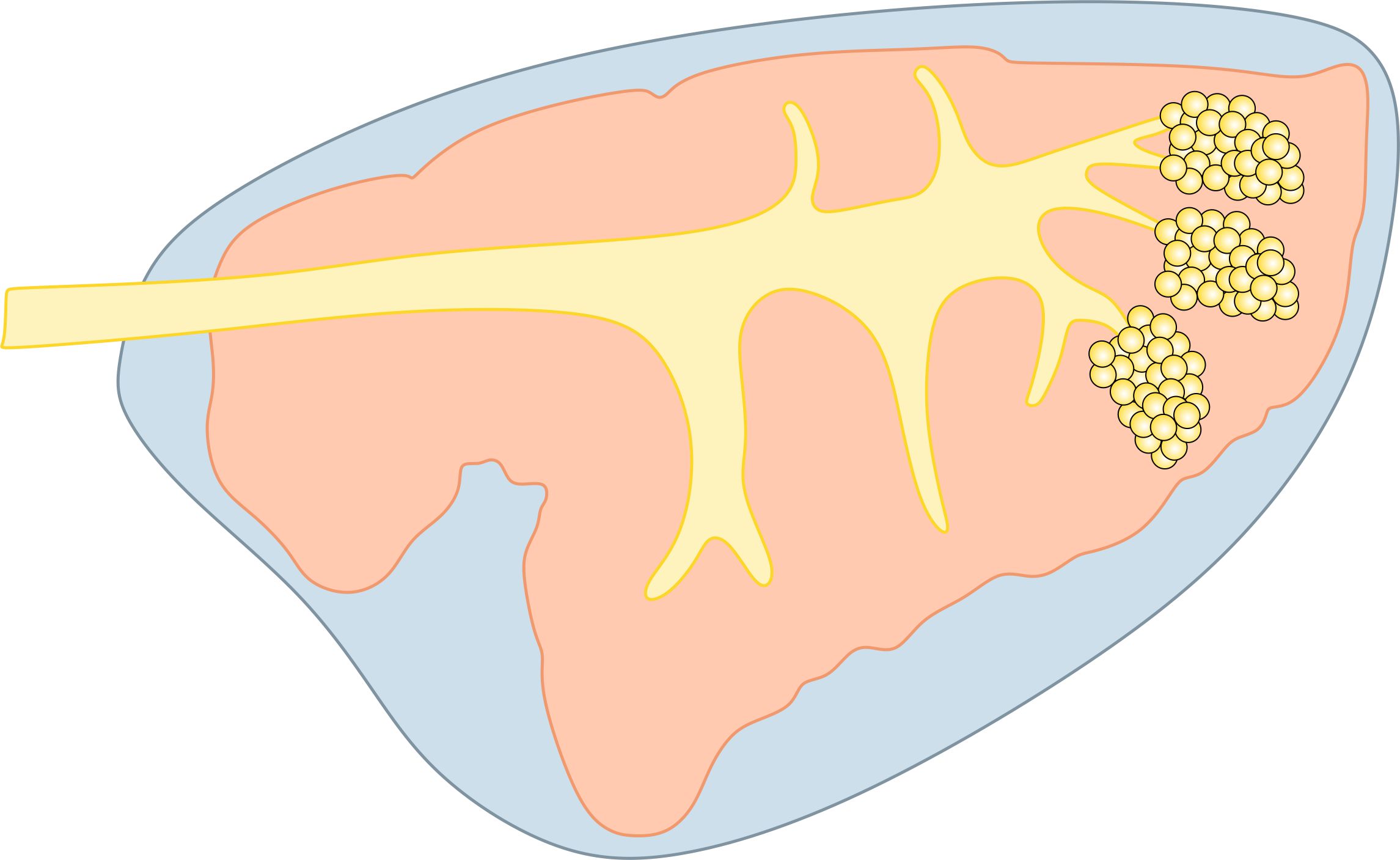 P= 8
P= - 8
P= 0
P= 0
P= 0
P= 0
P=0
P=0
P=0
P=0
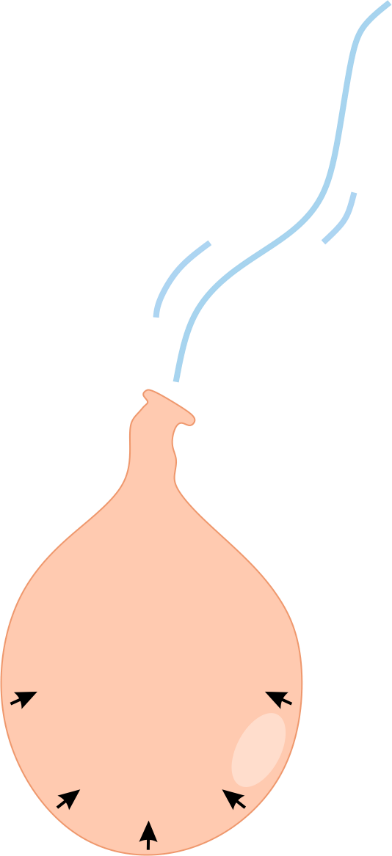 Tok vazduha
Tok vazduha
P= - 16
P= - 16
P= - 2
P= - 16
P= - 5
P= - 5
Pre inspirijuma
Tokom inspirijuma
Tokom inspirijuma
Tokom ekspirijuma
Tokom inspirijuma
Pre inspirijuma
Ključni faktori za proces ventilacije
2. Intrapleuralni i alveolarni pritisak
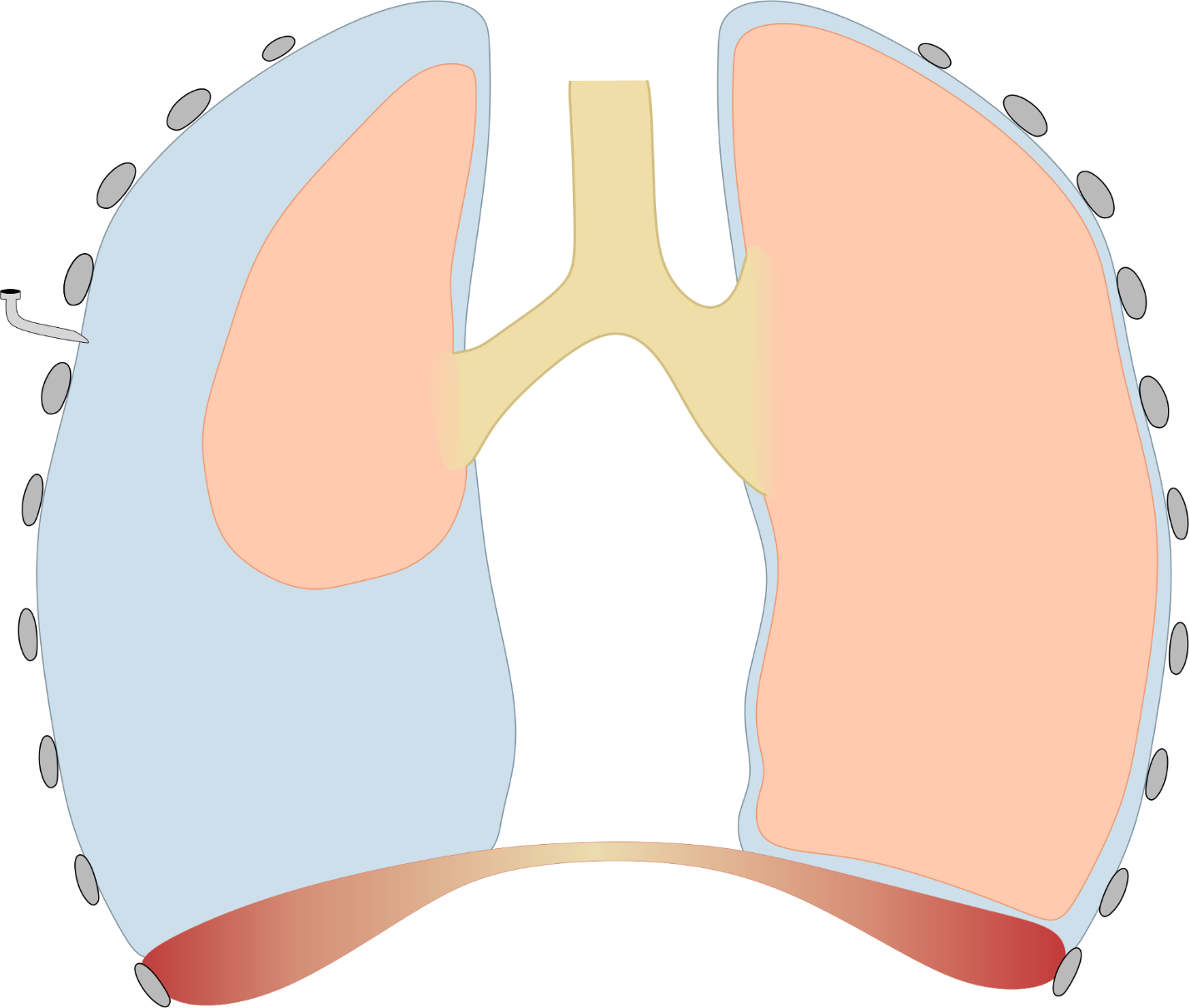 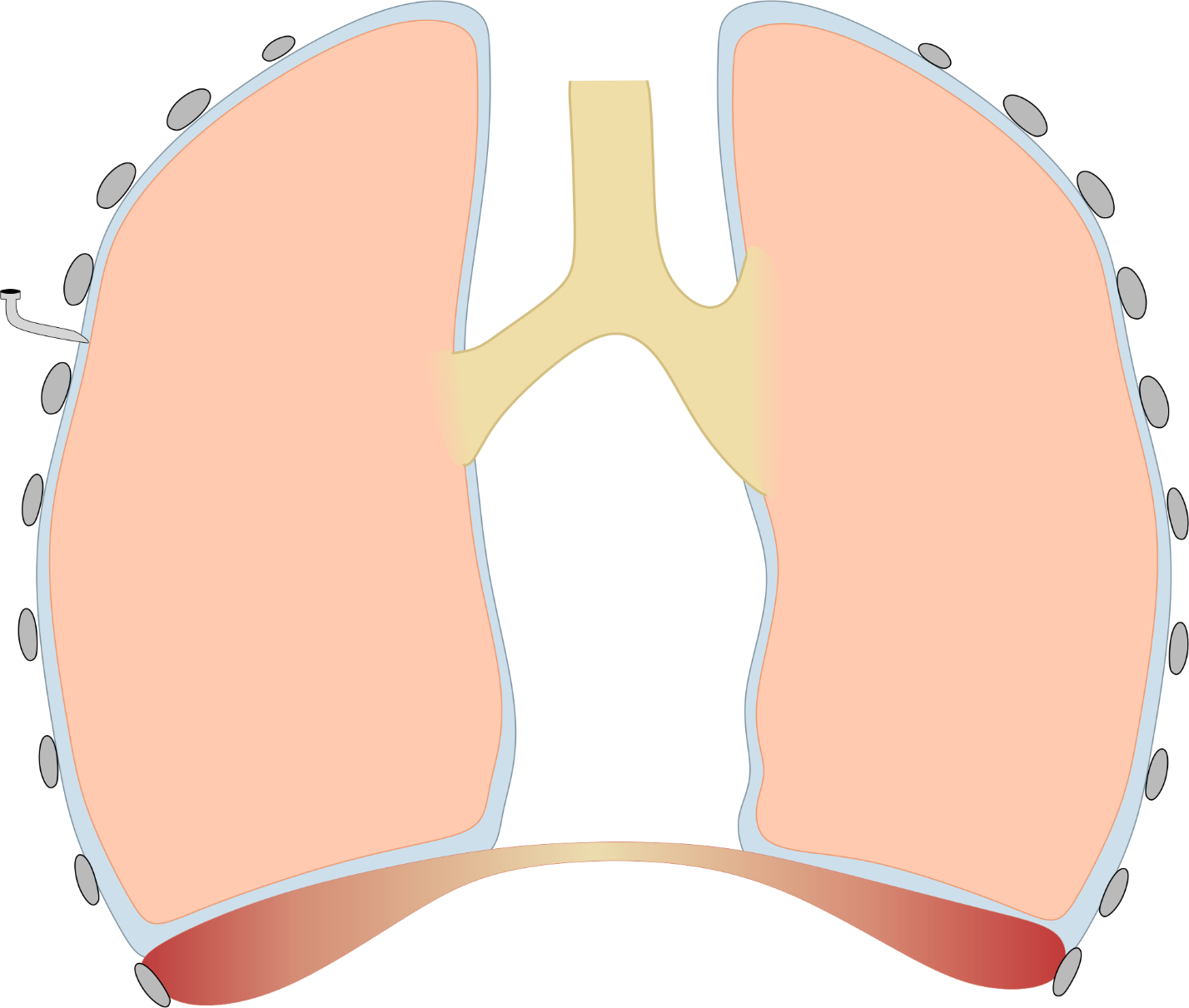 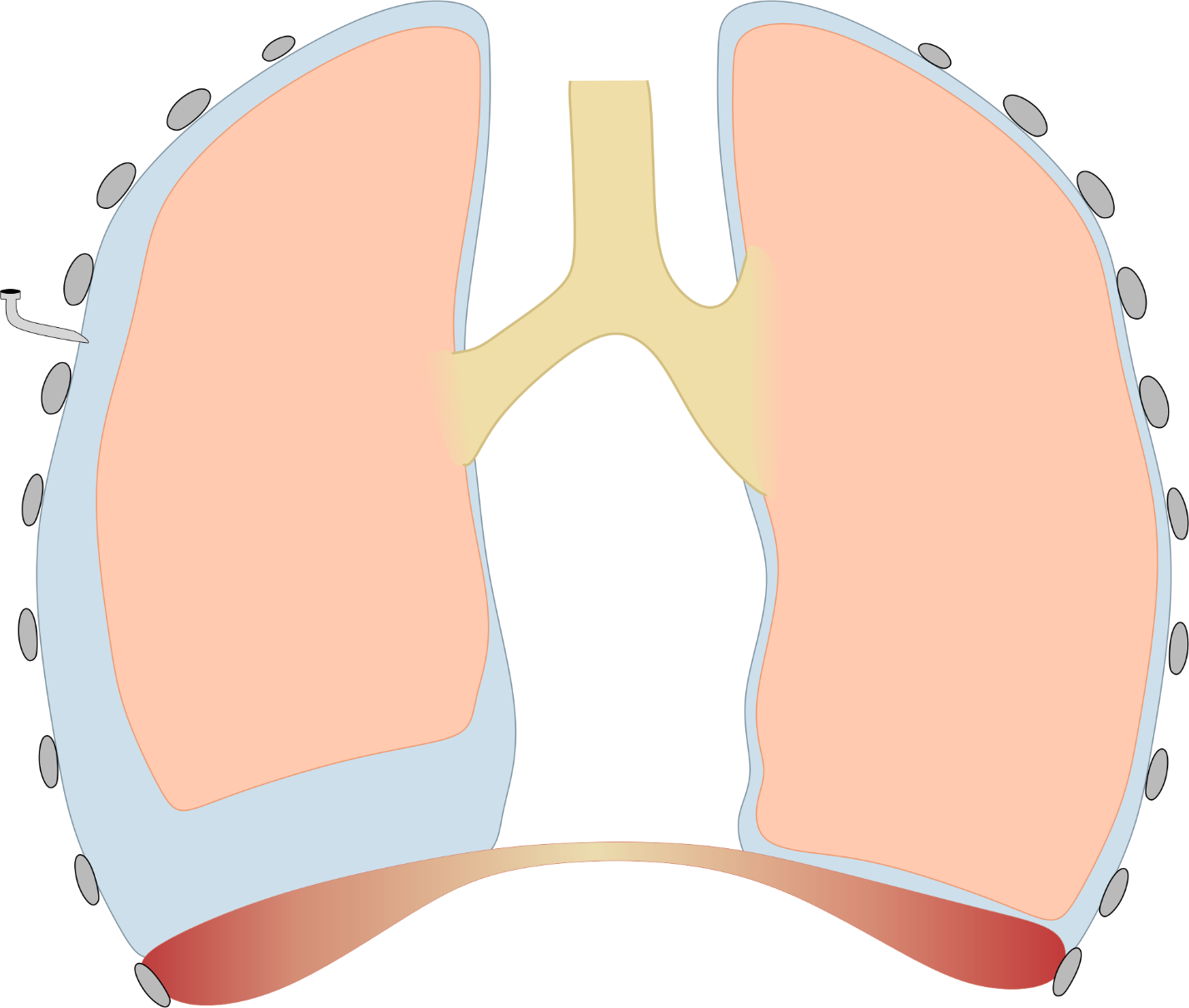 Šta će se dogoditi ukoliko dođe do otvaranja pleuralne šupljine prema spoljašnoj sredini?
Kolaps
plućnog krila
Pneumothorax
?
Ključni faktori za proces ventilacije
3. Plućni surfaktant
Postoji visok stepen površinskog napona
na dodirnom sloju vazduha i tečnosti (vode).
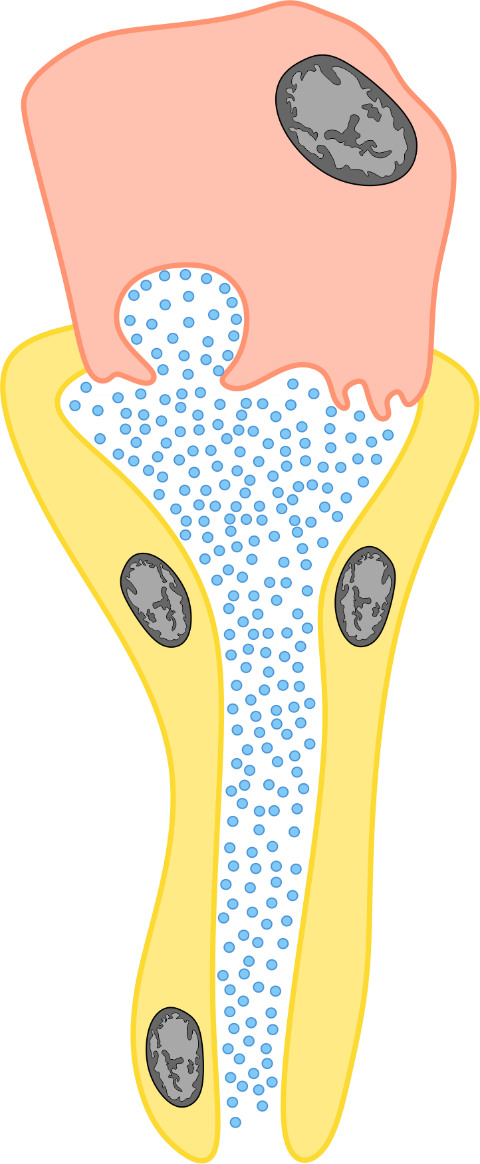 Jedro
Jedro
Jedro
Pnumocit tipa II
Pnumocit tipa II
Surfaktant smanjuje ovaj napon i time 
sprečava slepljivanje zidova alveola.
Pnumocit tipa II
Pnumocit 
tipa I
Pnumocit 
tipa I
Takođe, omogućava njihovo širenje
prilikom inspirijuma.
Pnumocit 
tipa I
Jedro
Jedro
Jedro
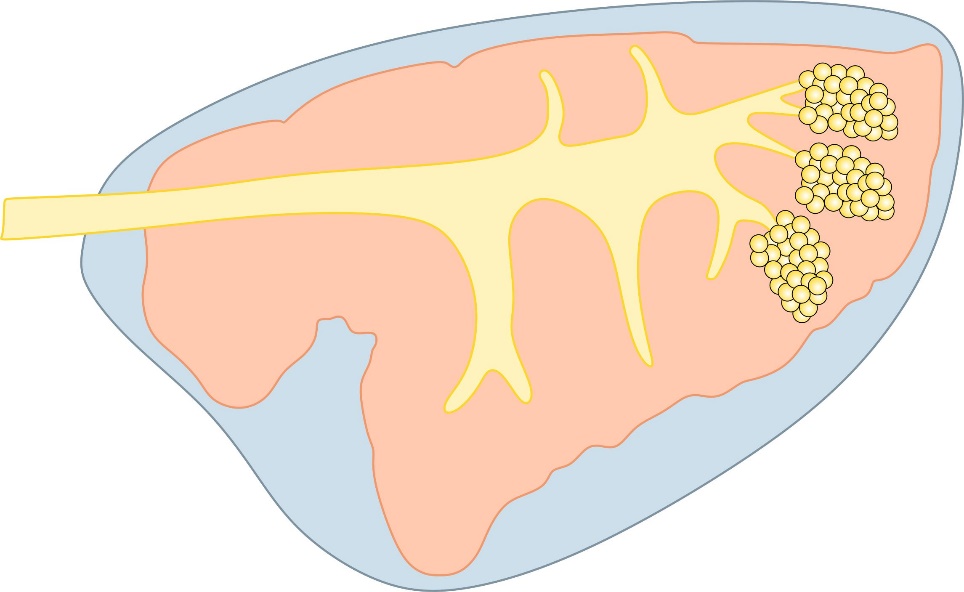 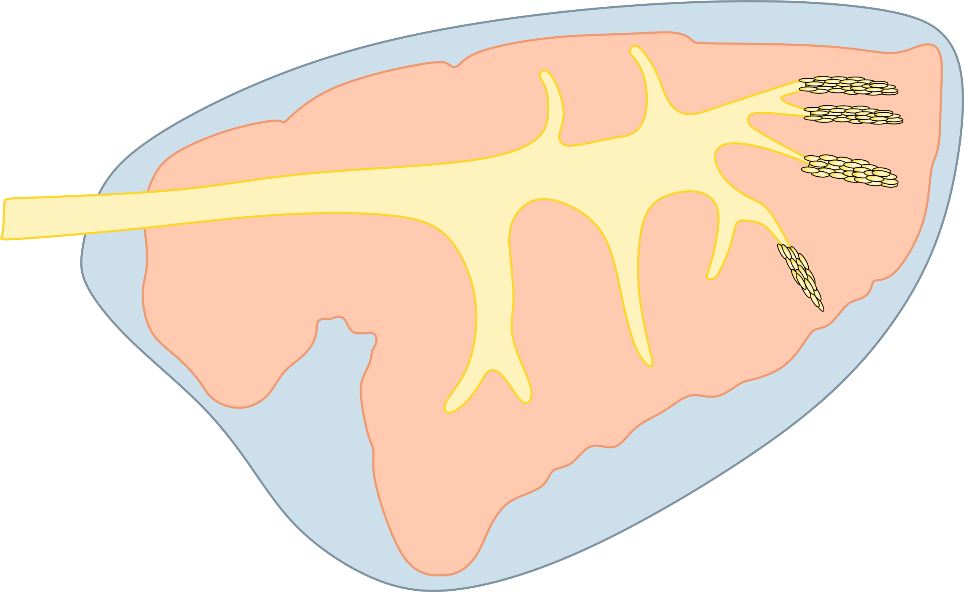 Sloj surfaktanta
Privlačne sile
Tečna (vodena) 
faza
Vazdušna faza
Tečna (vodena) 
faza
Tečna (vodena) 
faza
Vazdušna faza
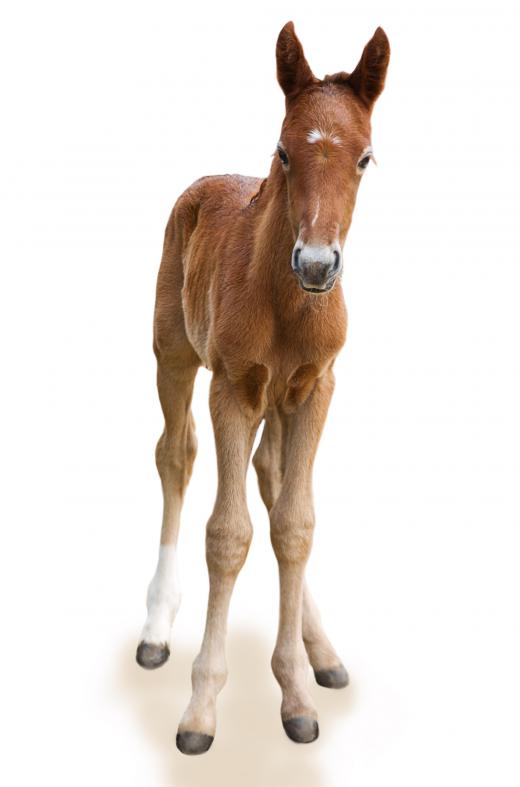 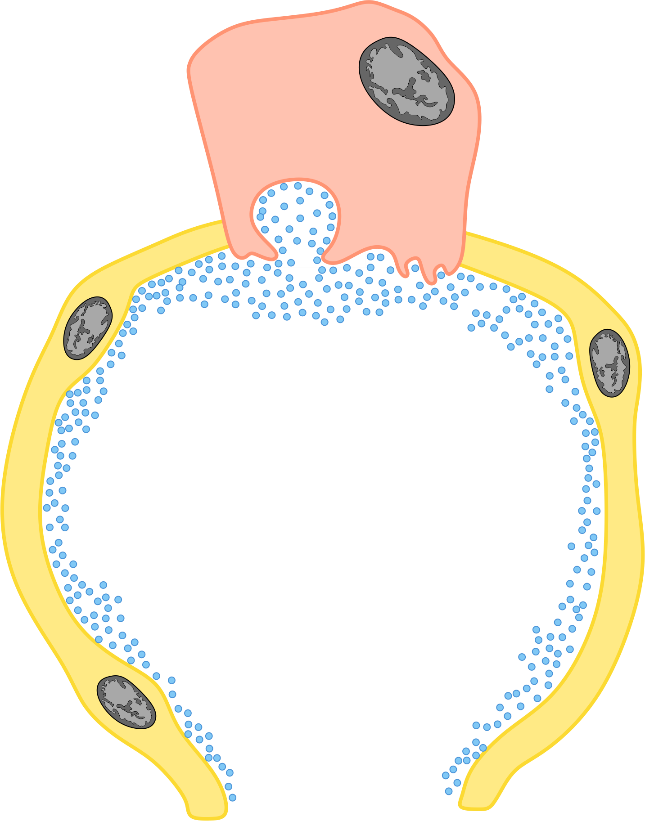 Ključni faktori za proces ventilacije
3. Plućni surfaktant
Prevremeno rođenje 
i plućni surfaktant?
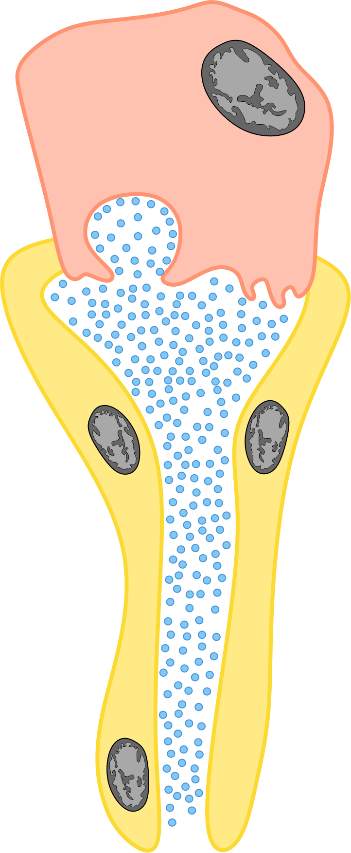 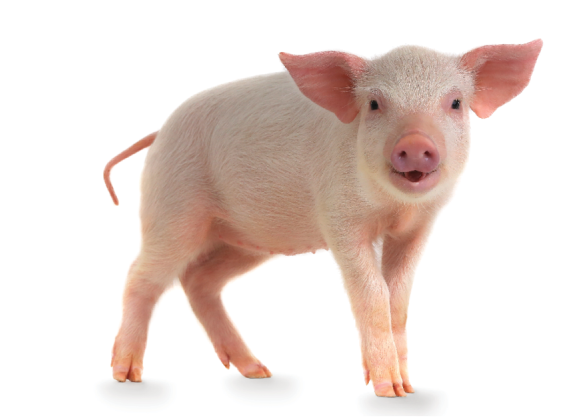 Otežano disanje,
a često i uginuće.
Ključni faktori za proces ventilacije
3. Plućni surfaktant
Pređimo na PhysioEx 10.0.
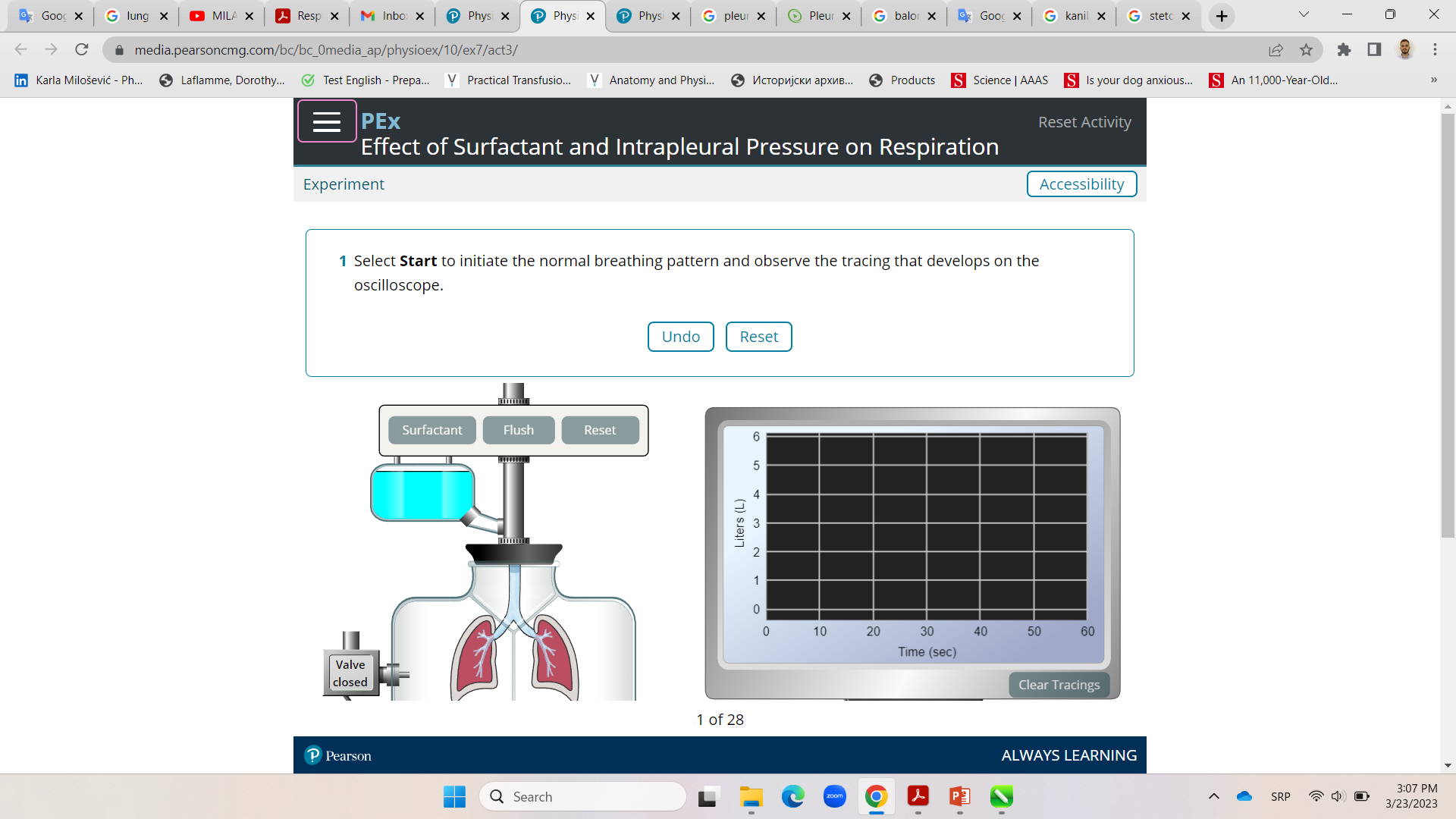 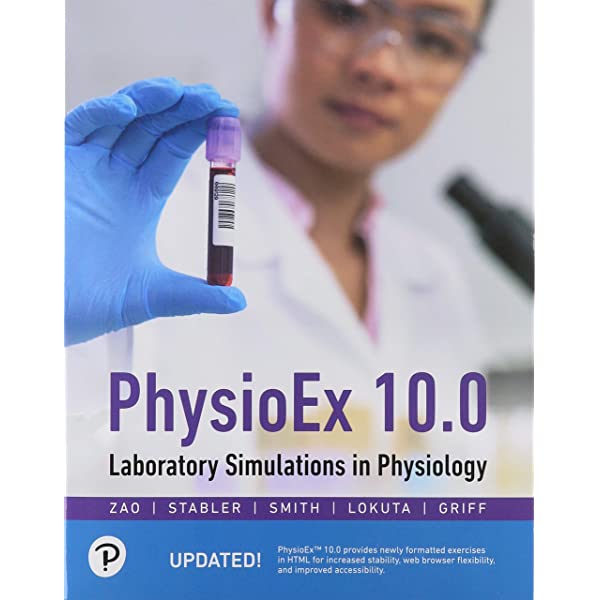 Ključni faktori za proces ventilacije
4. Otpor protoku vazduha u disajnim putevima
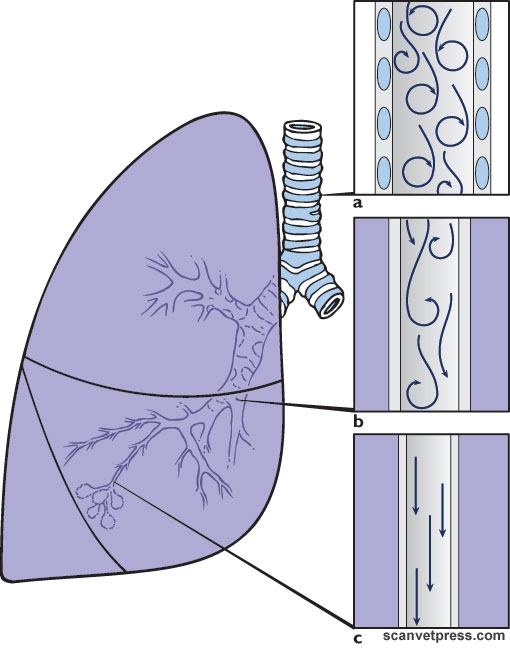 Tok vazduha u disajnim putevima:
Turbulentan 
tok u dušniku.
Turbulentan
Laminaran
Asthma i protok?
Turbulentan 
tok u bronhusima.
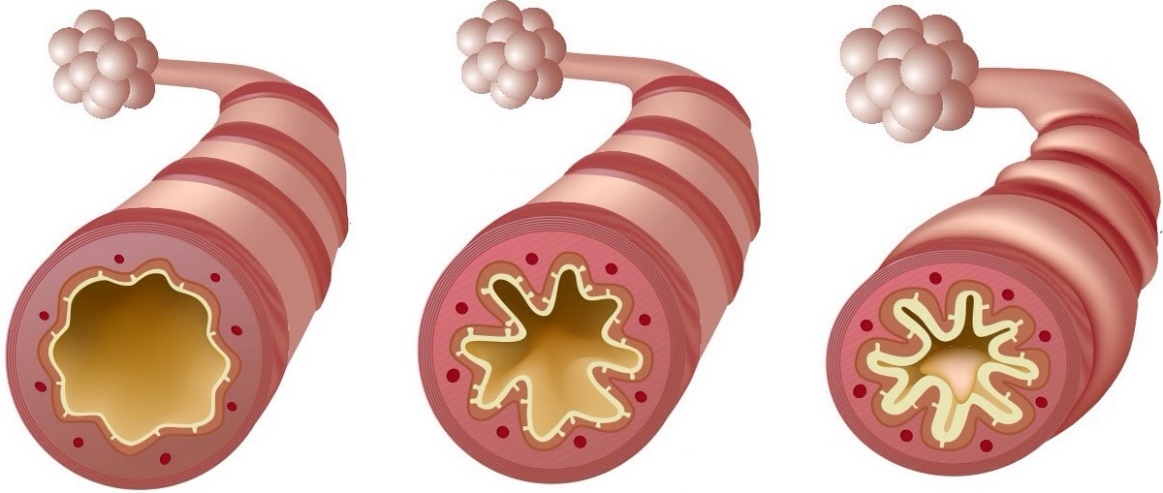 Laminaran 
tok u bronhijama.
Parametri za procenu funkcije respiratornog sistema
Tip disanja
Procenjuje se 
adspekcijom.
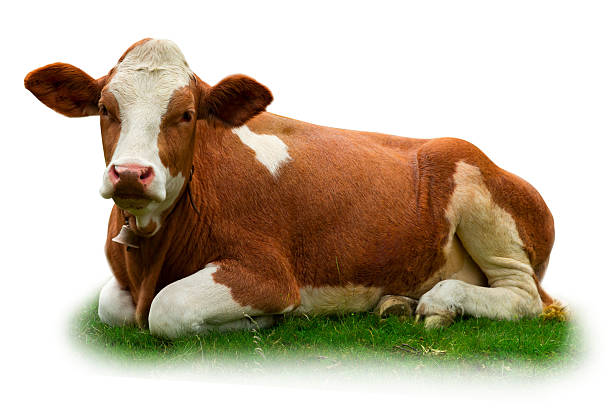 Postoje dva tipa disanja.
Abdominalni tip disanja
Jasno vidljivi pokreti abodmena.
Dominantan.
Kostalni tip disanja
Izraženi pokreti zidova grudnog koša.
Parametri za procenu funkcije respiratornog sistema
Učestalost (frekvenca) respiratornih ciklusa
Procenjuje se 
adspekcijom.
Eupnea – mirno disanje, bez odstupanja u dubini ili frekvenciji.
Dyspnea – otežano disanje; postoje vidljivi napori da bi se udahnulo i/ili izahnulo. 
Hyperpnea – disanje praćeno povećanjem dubine i frekvence disanja.
Polypnea – učestalo i plitko disanje.
Tachypnea – učestalo disanje.
Bradypnea – usporeno disanje.
Apnea – potpuni prestanak disanja.
Parametri za procenu funkcije respiratornog sistema
Učestalost (frekvenca) respiratornih ciklusa
Ponekad, promene u frekvenci nisu povezane sa stanjem respiratornog sistema!
Stres – viša frekvenca.
Ležeći položaj – viša frekvenca.
San – niža frekvenca.
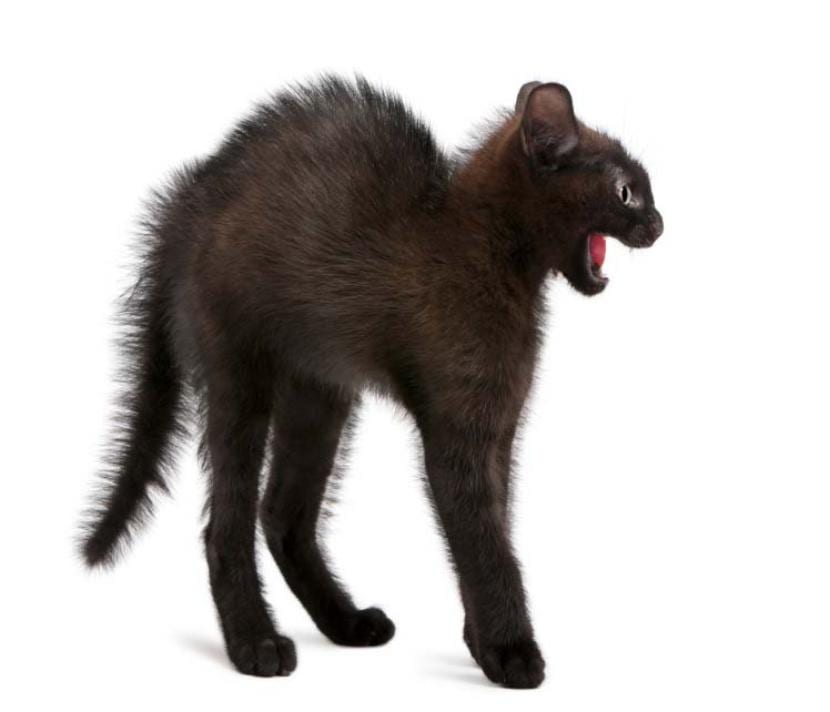 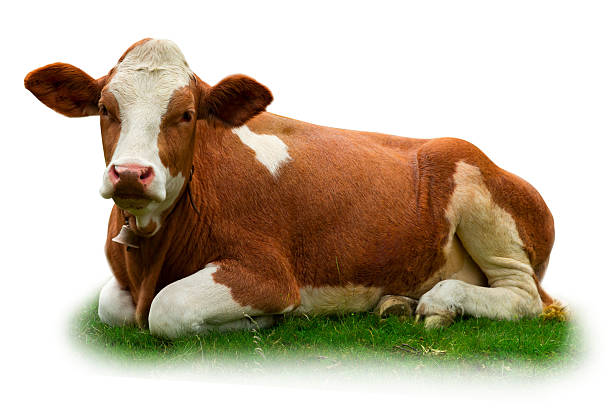 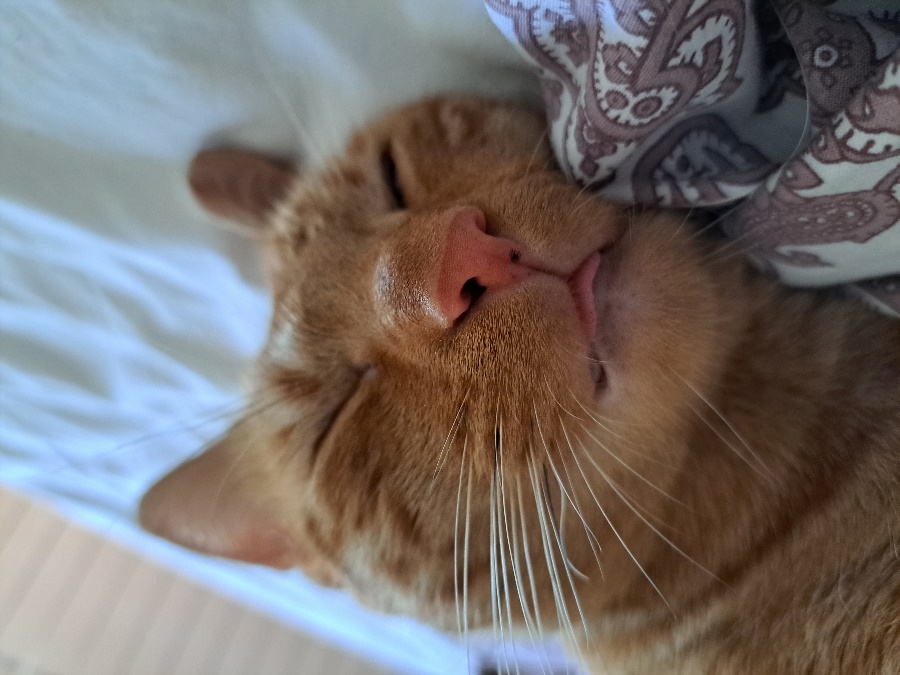 Parametri za procenu funkcije respiratornog sistema
Kaudalne granice pluća
Procenjuje se 
perkusijom.
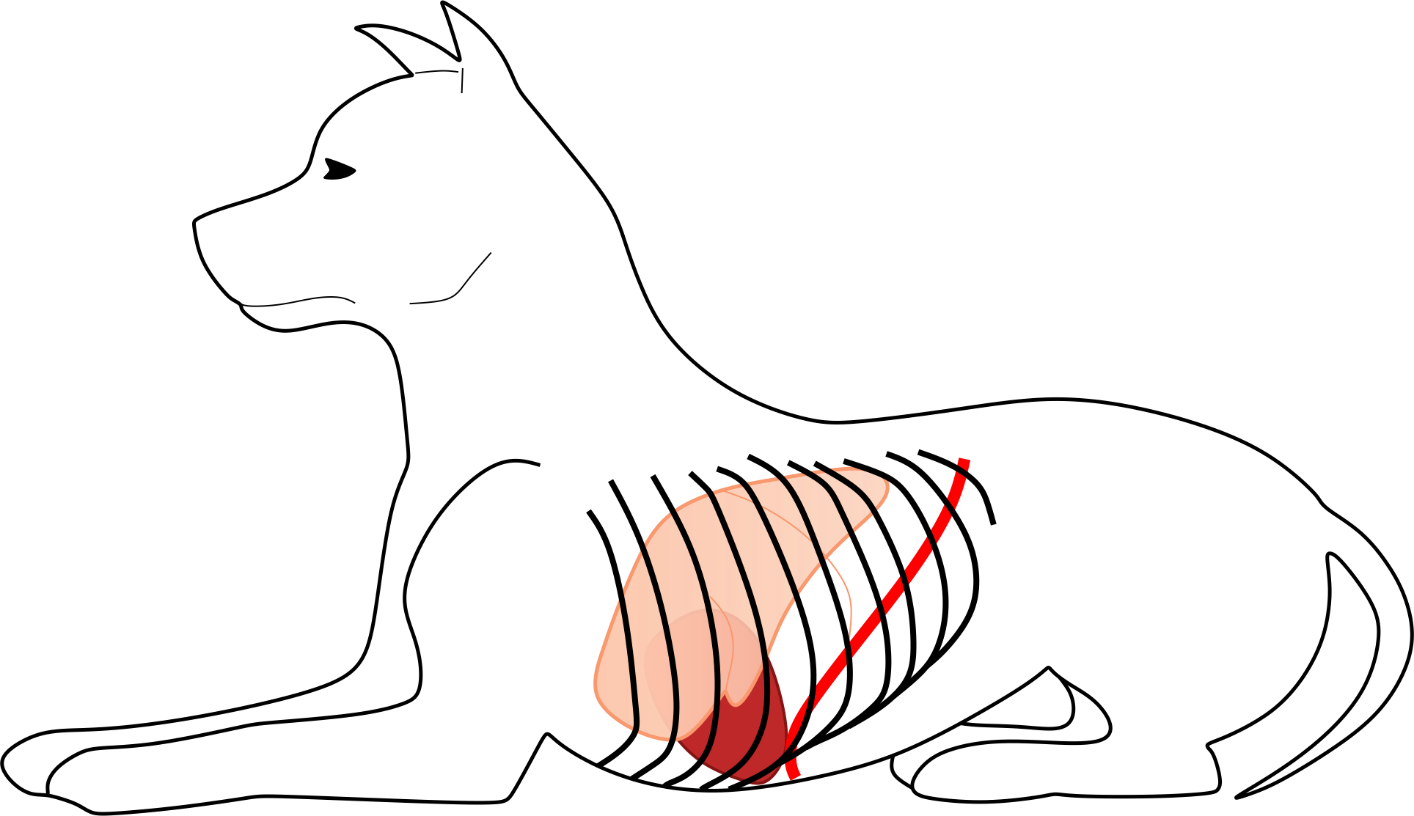 Čekić
Pluća – atimpaničan zvuk.
Meka tkiva – potmuo, mukao zvuk.
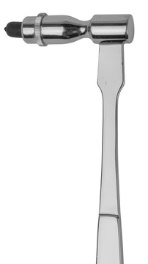 Šupljine – timpaničan zvuk.
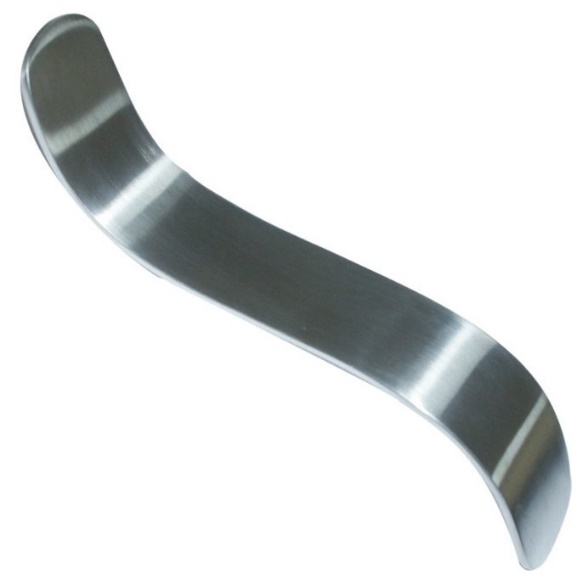 Plezimetar
Parametri za procenu funkcije respiratornog sistema
Kaudalne granice pluća
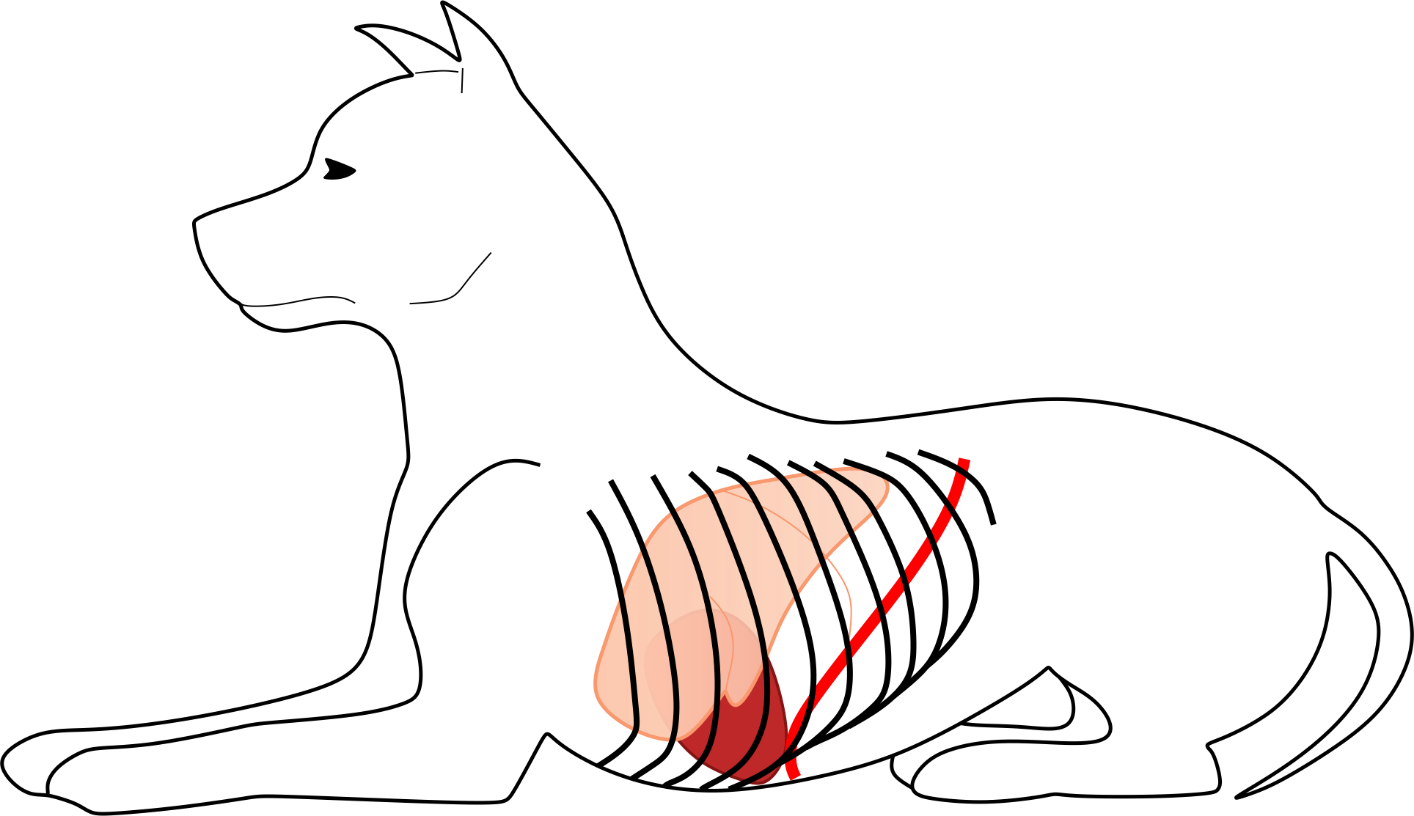 Pneumothorax?
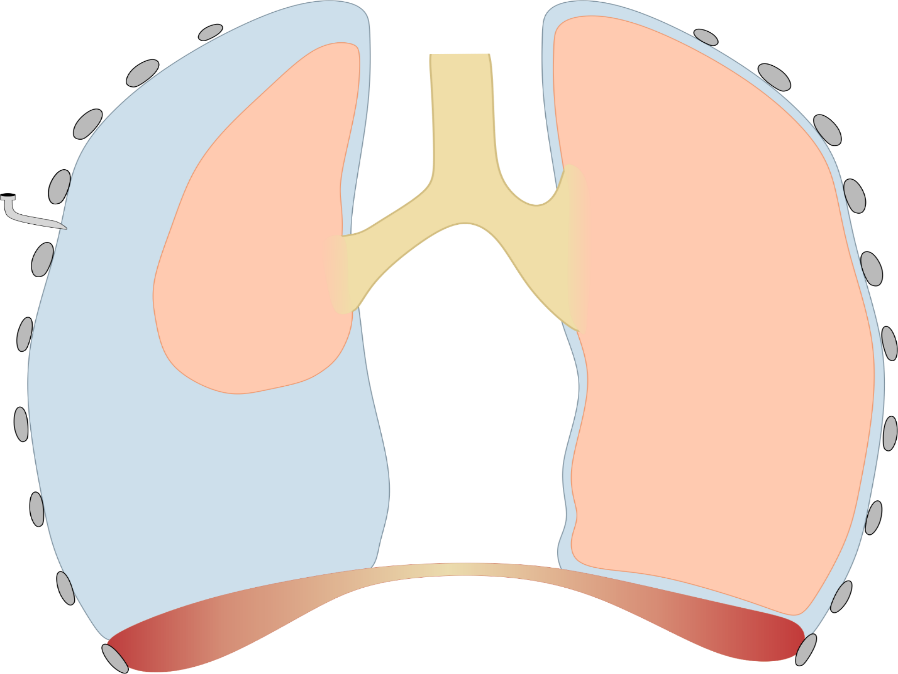 -Granice pomerene kranijalno.
Kolaps
plućnog krila
Parametri za procenu funkcije respiratornog sistema
Kaudalne granice pluća
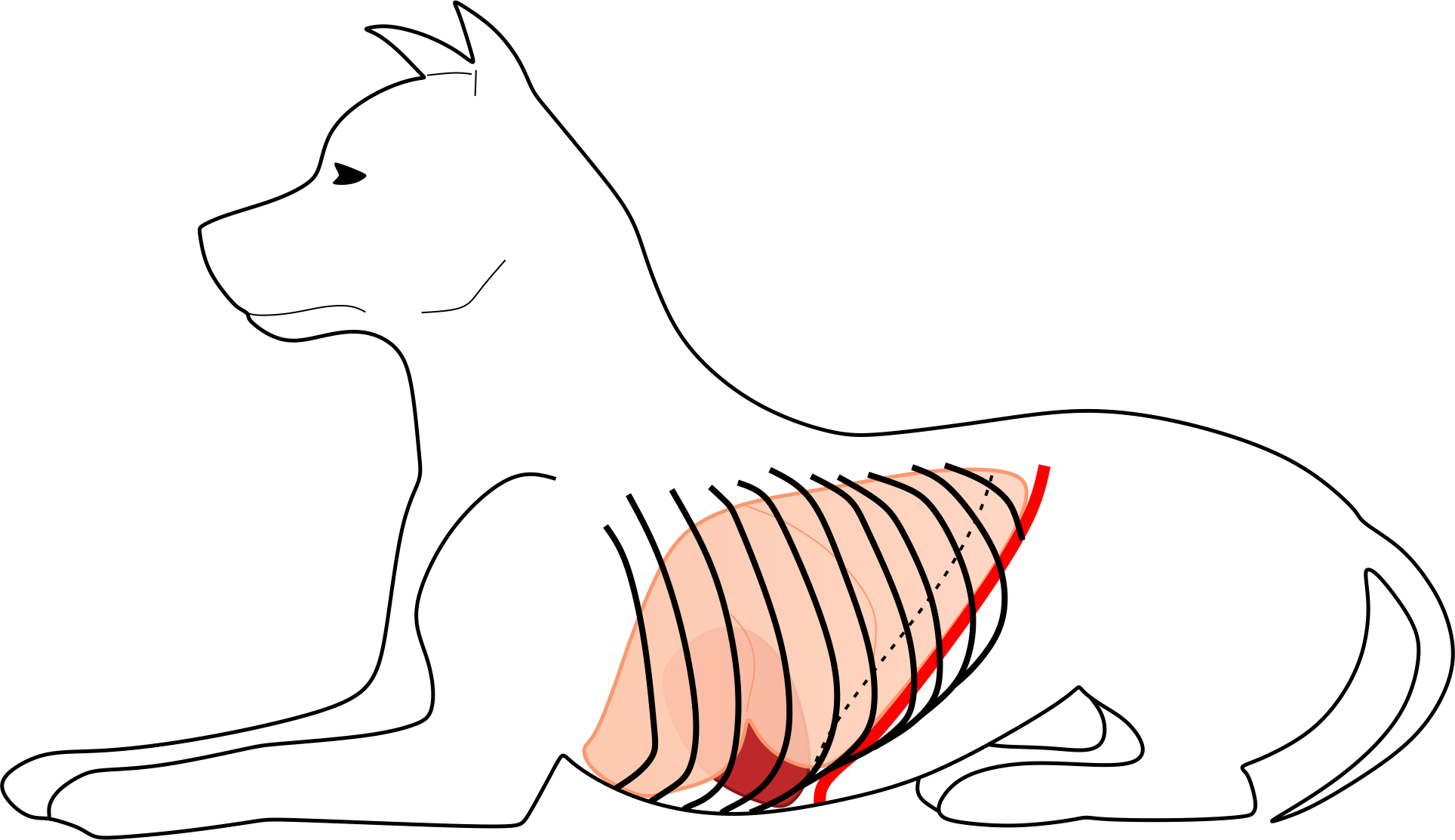 Emphysema pulmonum?
-Granice pomerene kaudalno.
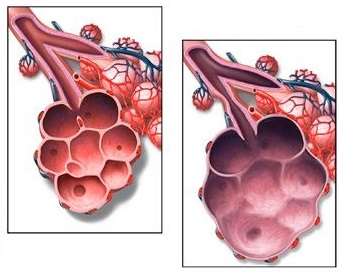 Parametri za procenu funkcije respiratornog sistema
Respiratorni tonovi
Procenjuju se 
auskultacijom.
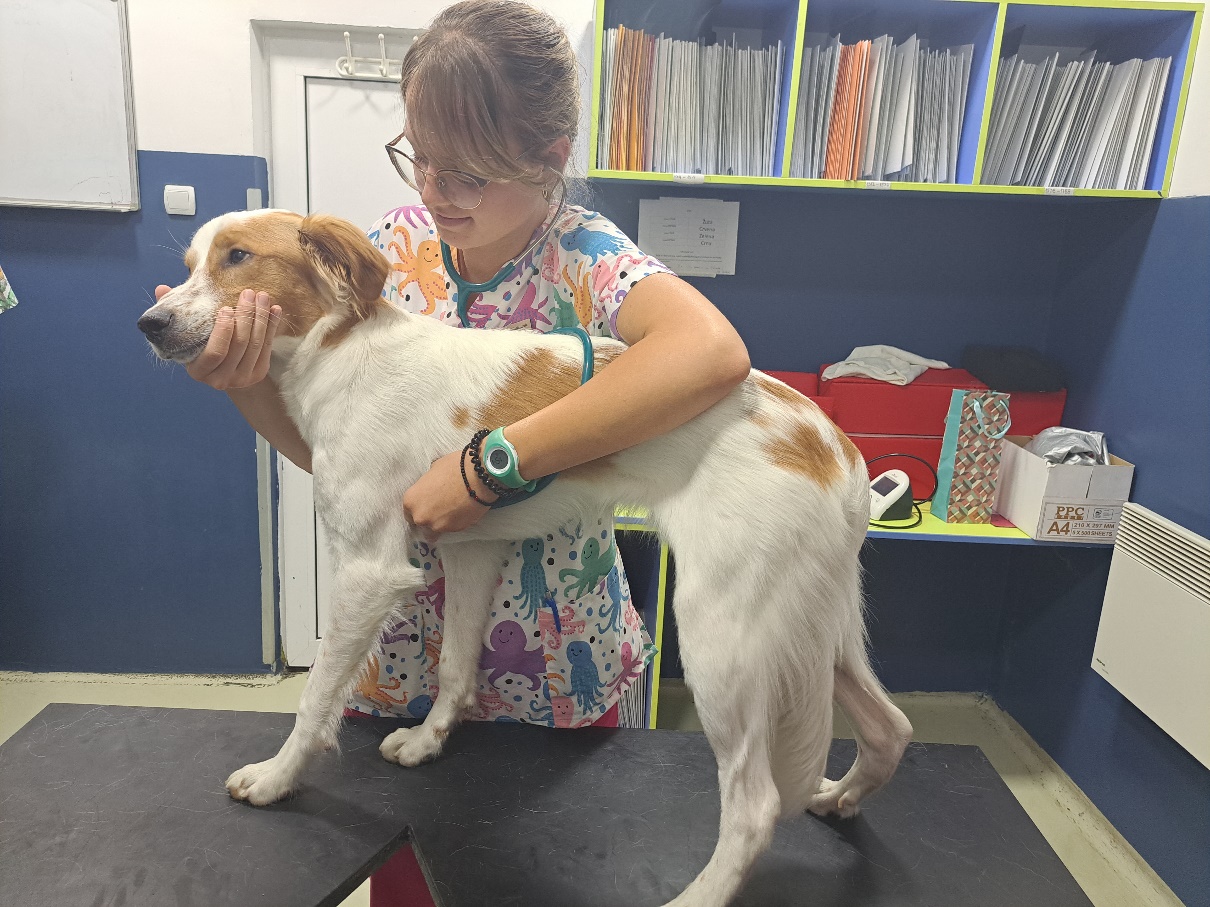 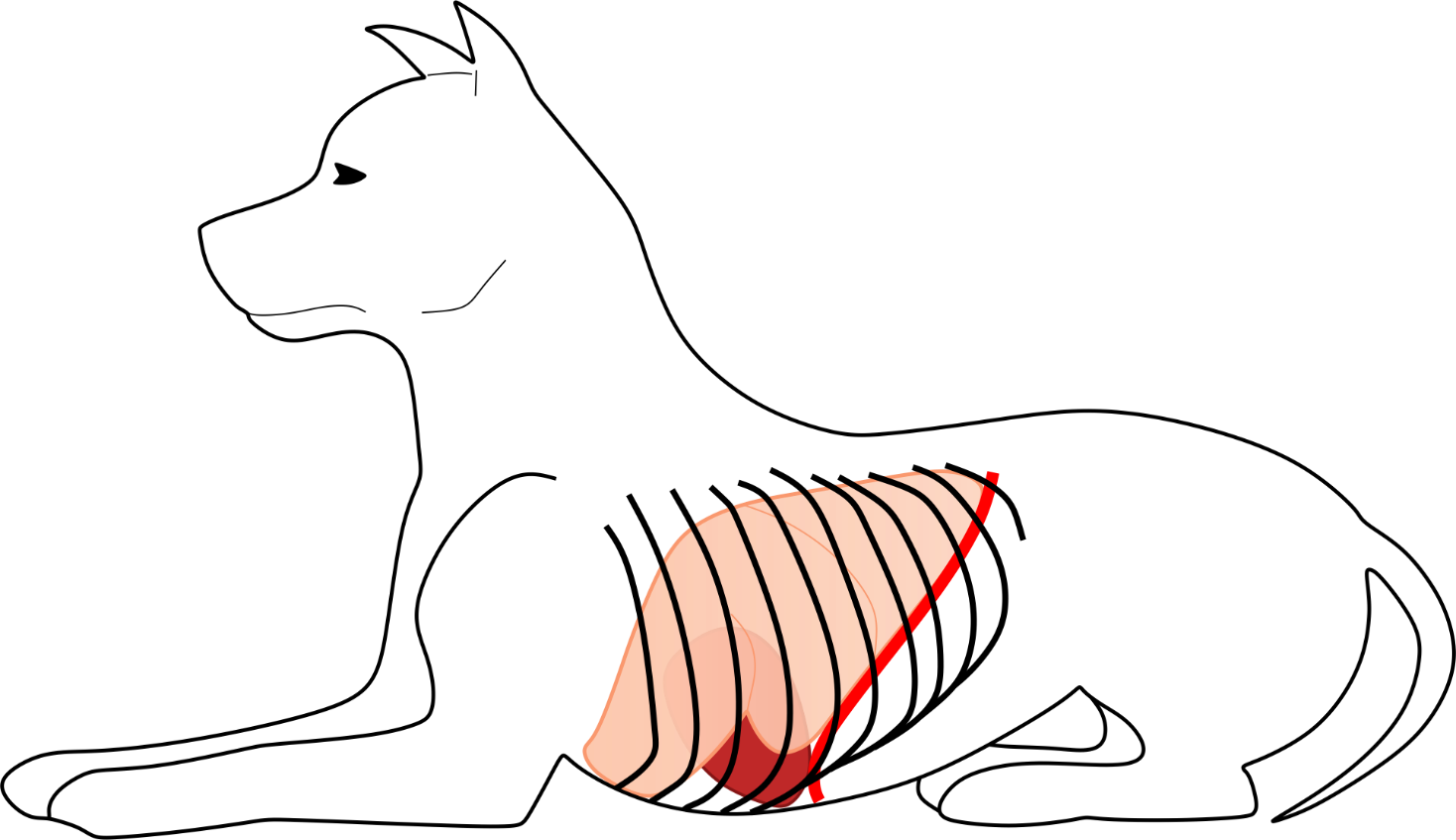 Položaj membrane fonendoskopa/stetpskopa
Ljubaznošću koleginice Aleksandre Mitrović.
Parametri za procenu funkcije respiratornog sistema
Respiratorni tonovi
Procenjuje se 
auskultacijom.
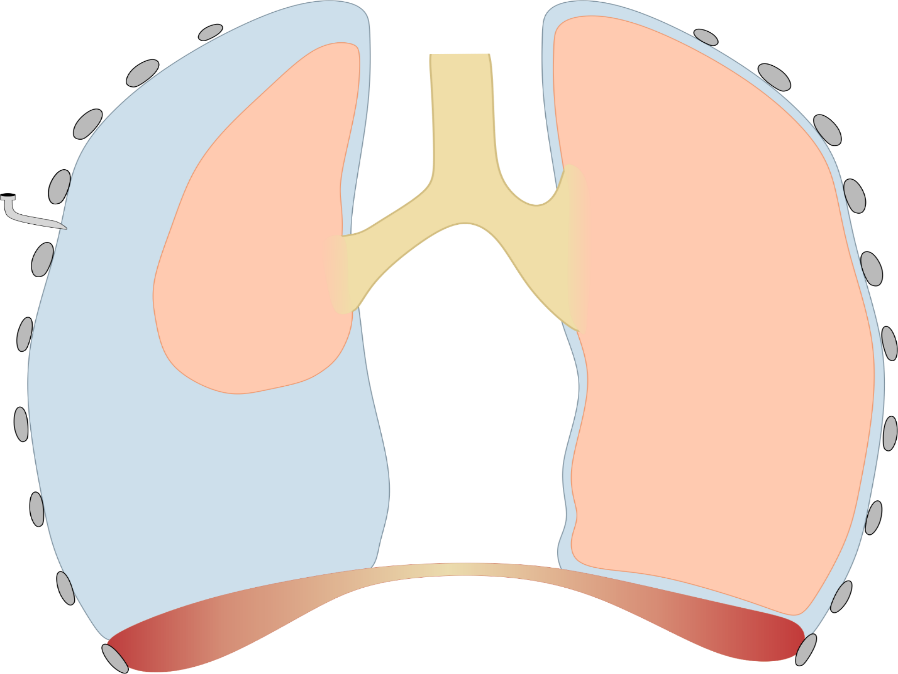 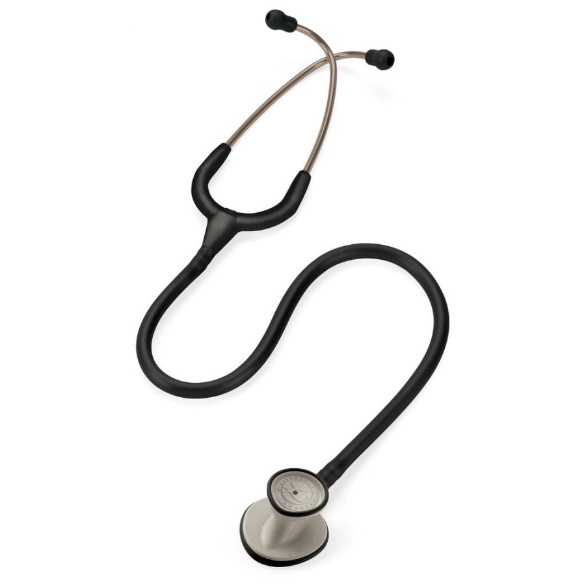 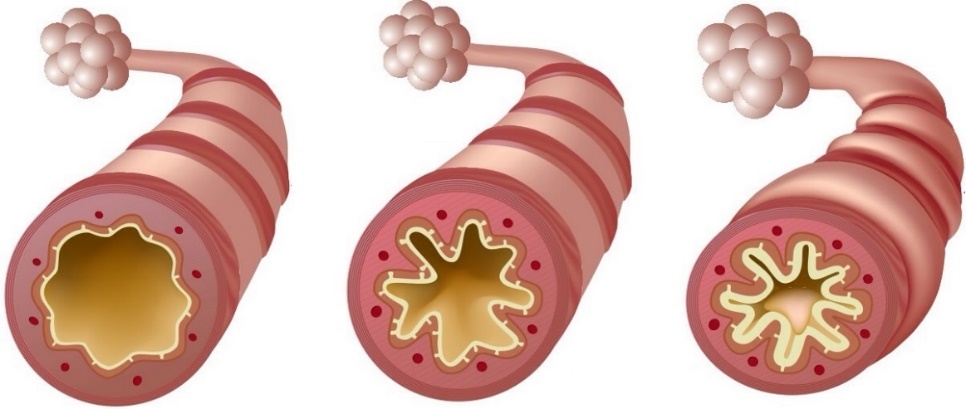 Kolaps
plućnog krila
Respiratio nulla
„Piskanje“
Parametri za procenu funkcije respiratornog sistema
Vitalni kapacitet pluća
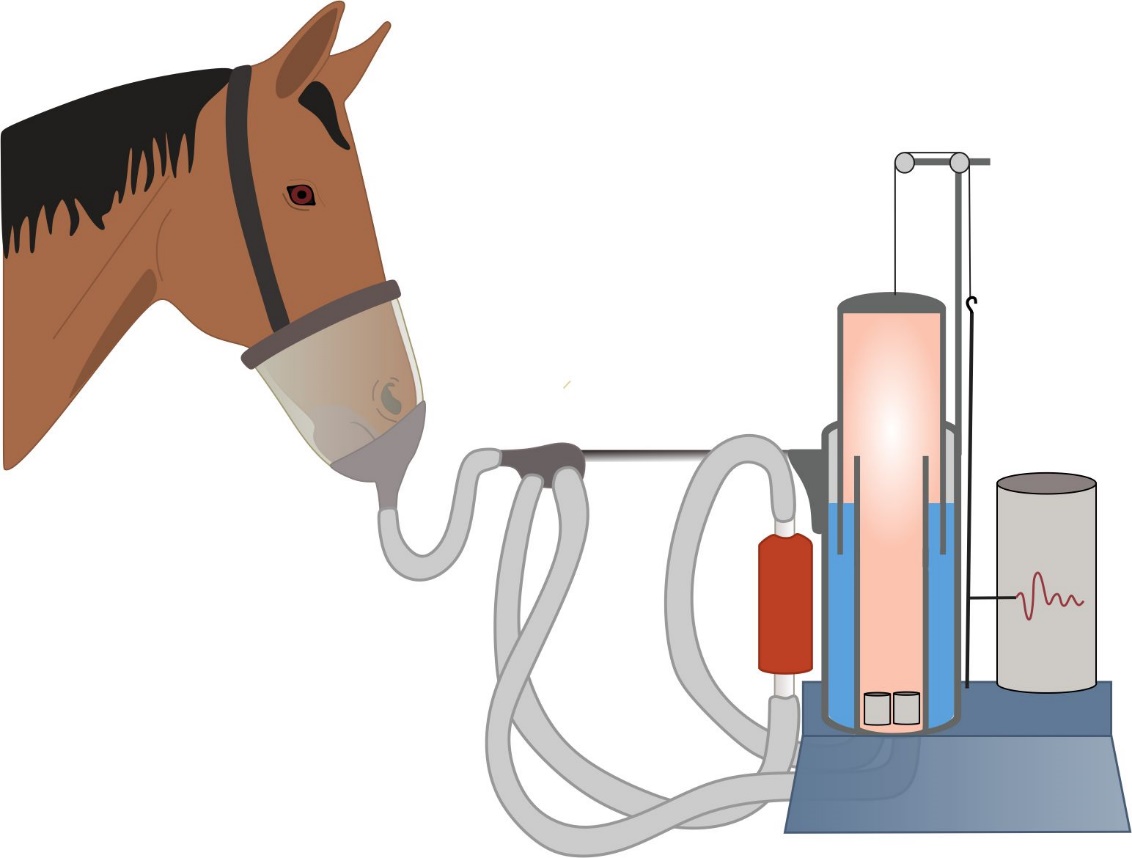 Određuju se 
spirometrijski.
- Suvi spirometri.
- Vlažni spirometri.
Vitalni kapacitet zavisi od?
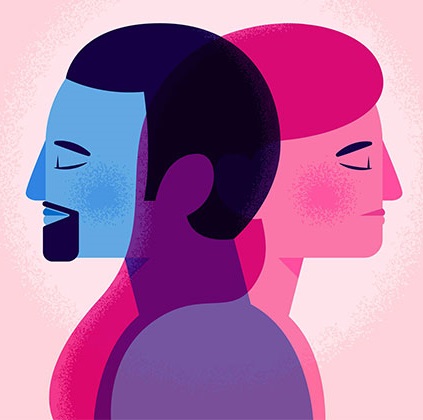 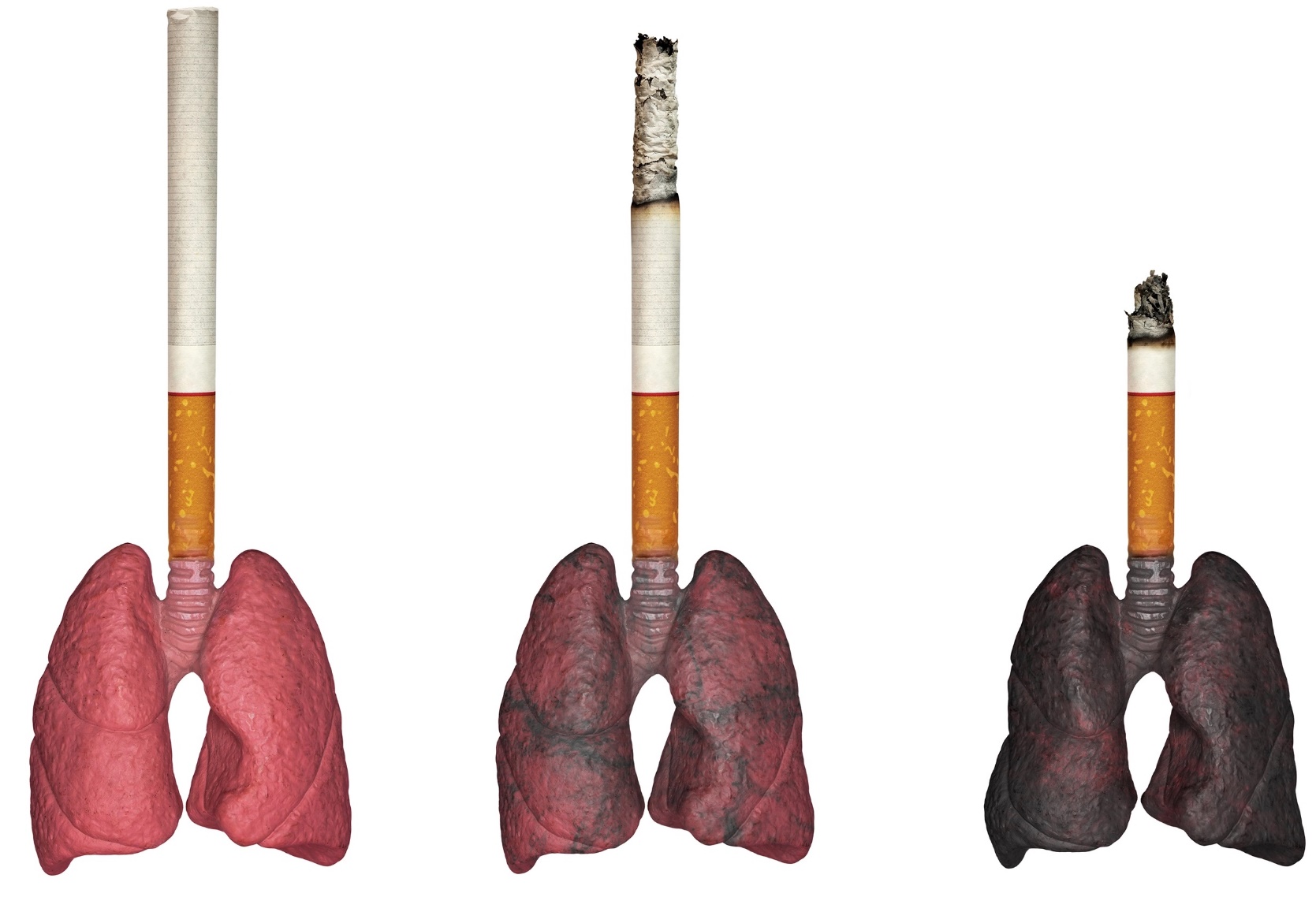 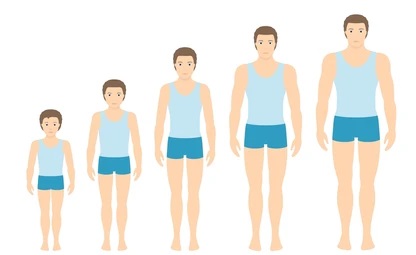 Plućni volumeni i kapaciteti
5,0
Rezervni inspiratorni volumen
Inspiratorni kapacitet
3,0
Vitalni kapacitet
Respiratorni volumen
Plućni volumeni i kapaciteti, L
Totalni kapacitet
2,5
Rezervni ekspiratorni volumen
1,25
Funkcionalni rezidualni kapacitet
Kolapsni volumen
Rezidualni kapacitet
Minimalni volumen
0
Zdrav konj: mirovanje i fizička aktivnost
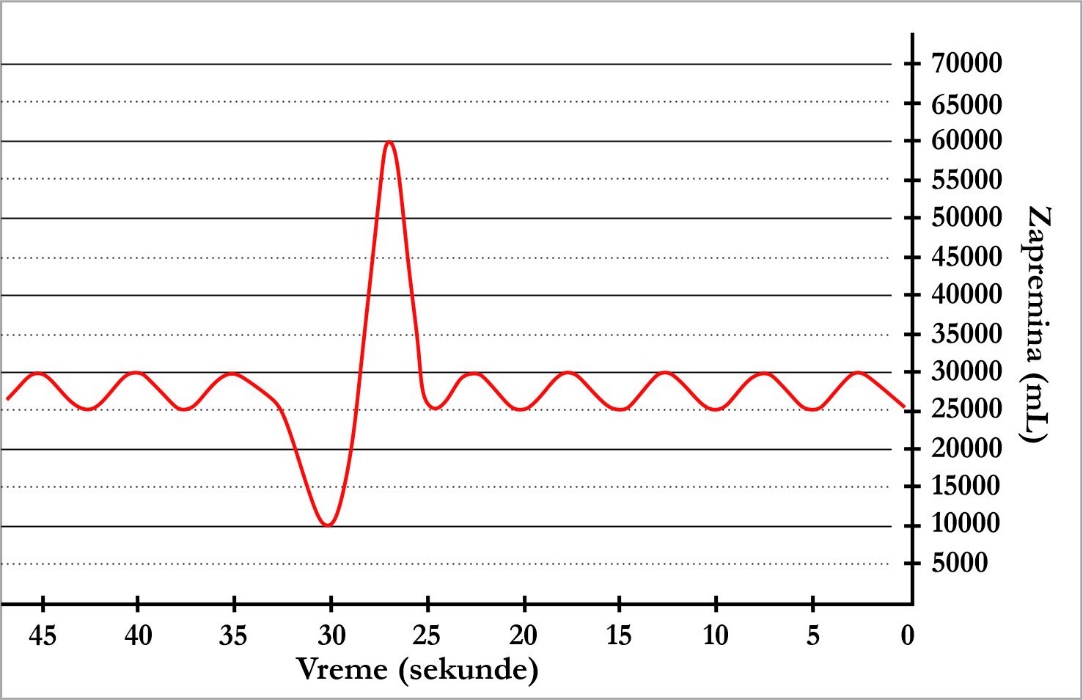 Rezervni inspiratorni volumen
Vitalni kapacitet
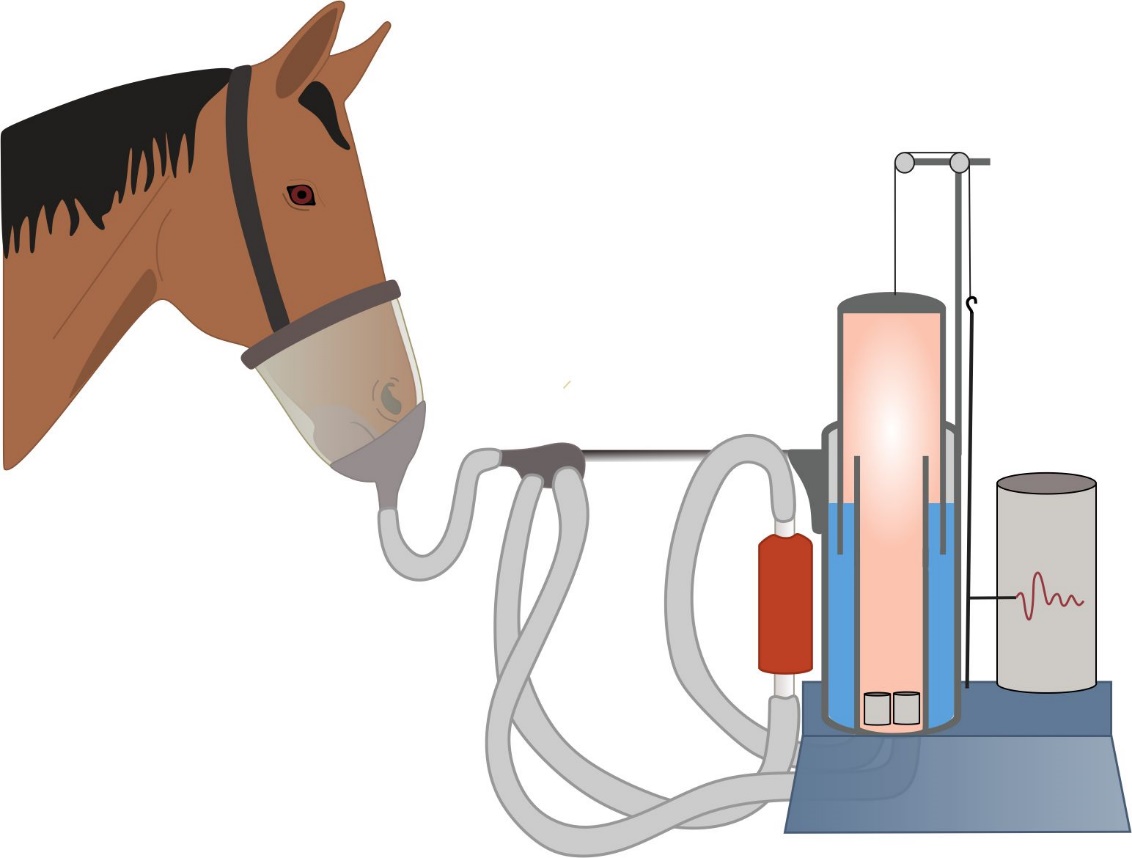 Rezervni ekspiratorni volumen
Konj sa emfizemom: mirovanje i fizička aktivnost
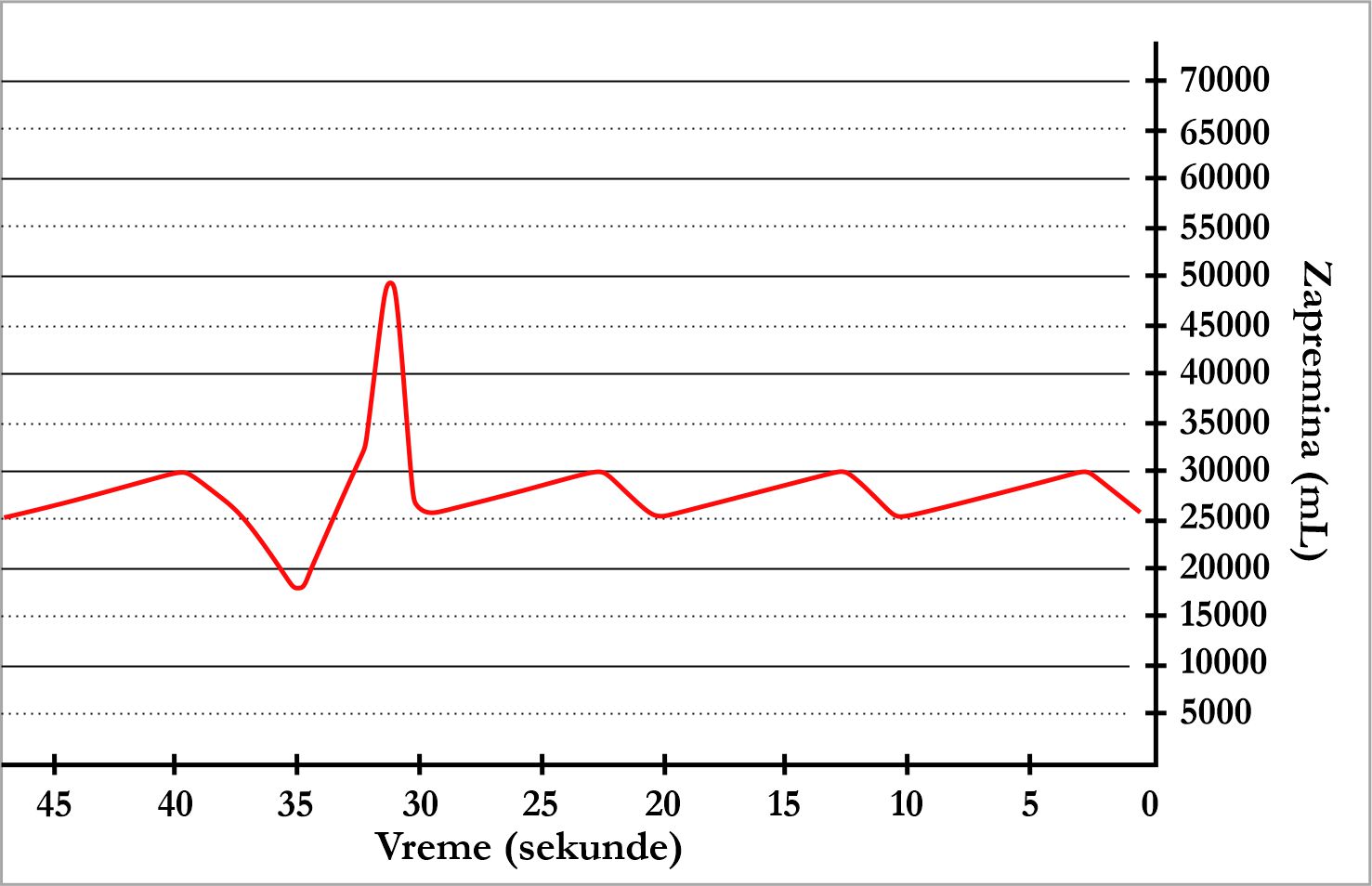 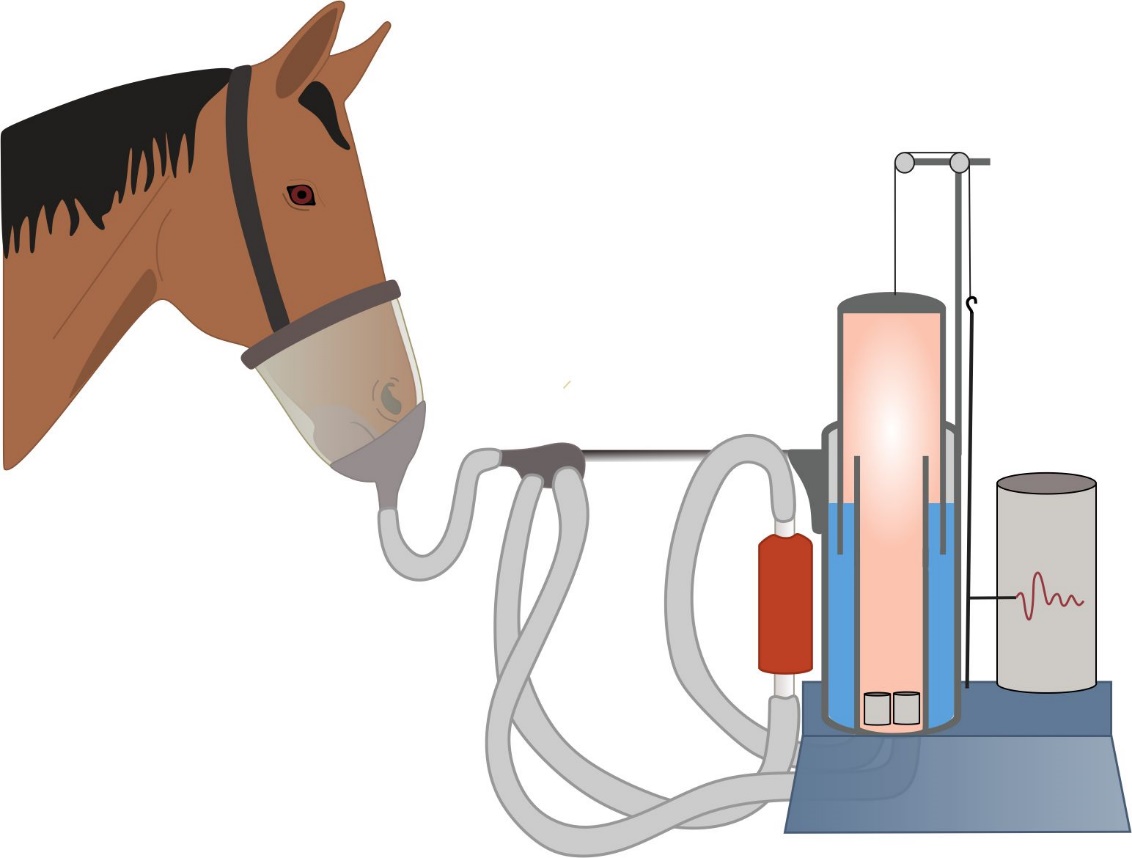 Rezervni inspiratorni volumen
Vitalni kapacitet
Rezervni ekspiratorni volumen
Konj sa RODP: mirovanje i fizička aktivnost
RODP – rekurentna  opstrukcija disajnih puteva.
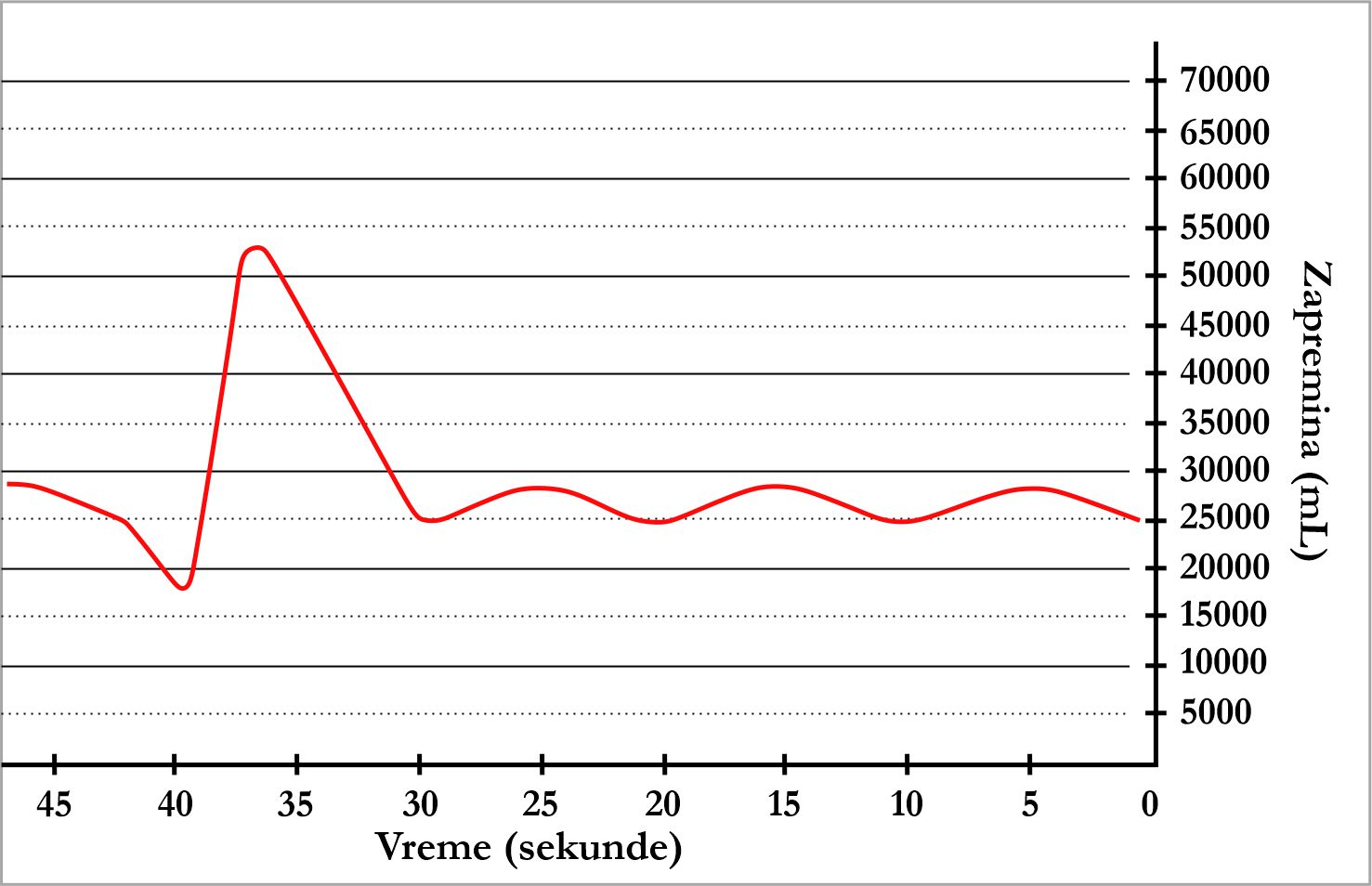 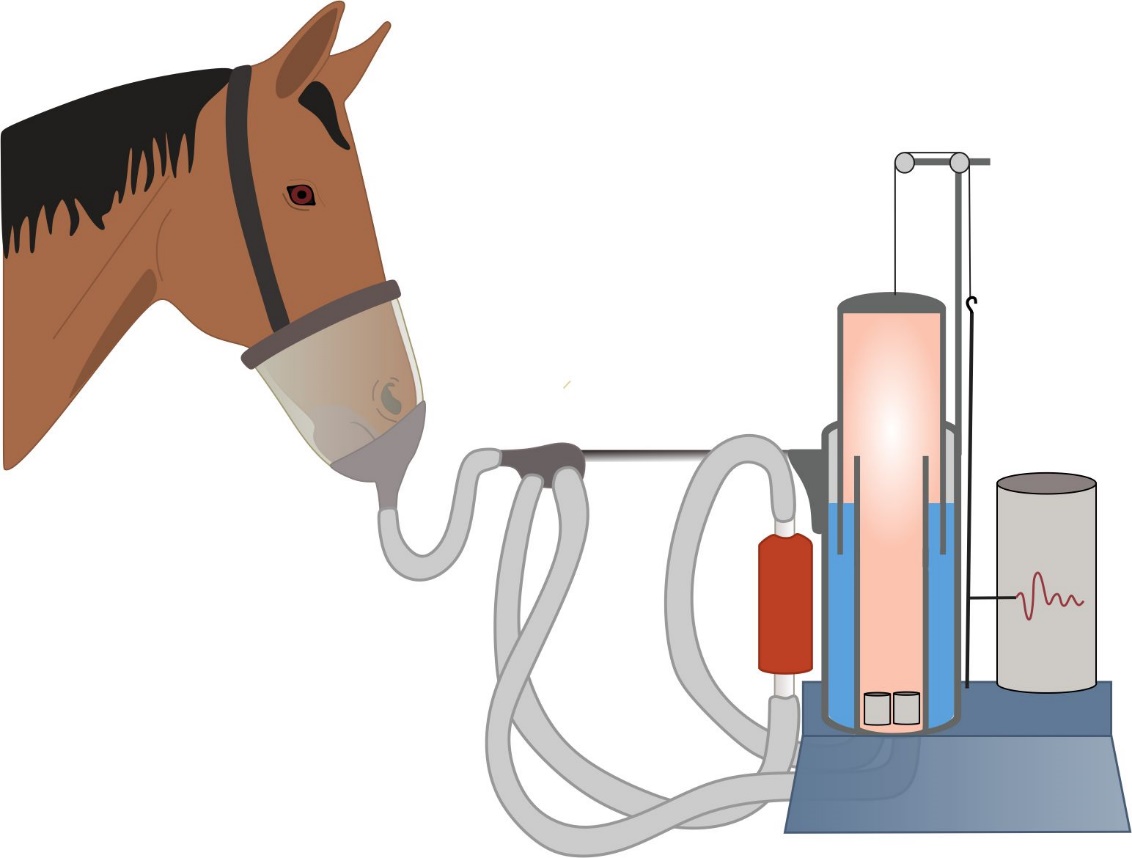 Rezervni inspiratorni volumen
Vitalni kapacitet
Rezervni ekspiratorni volumen
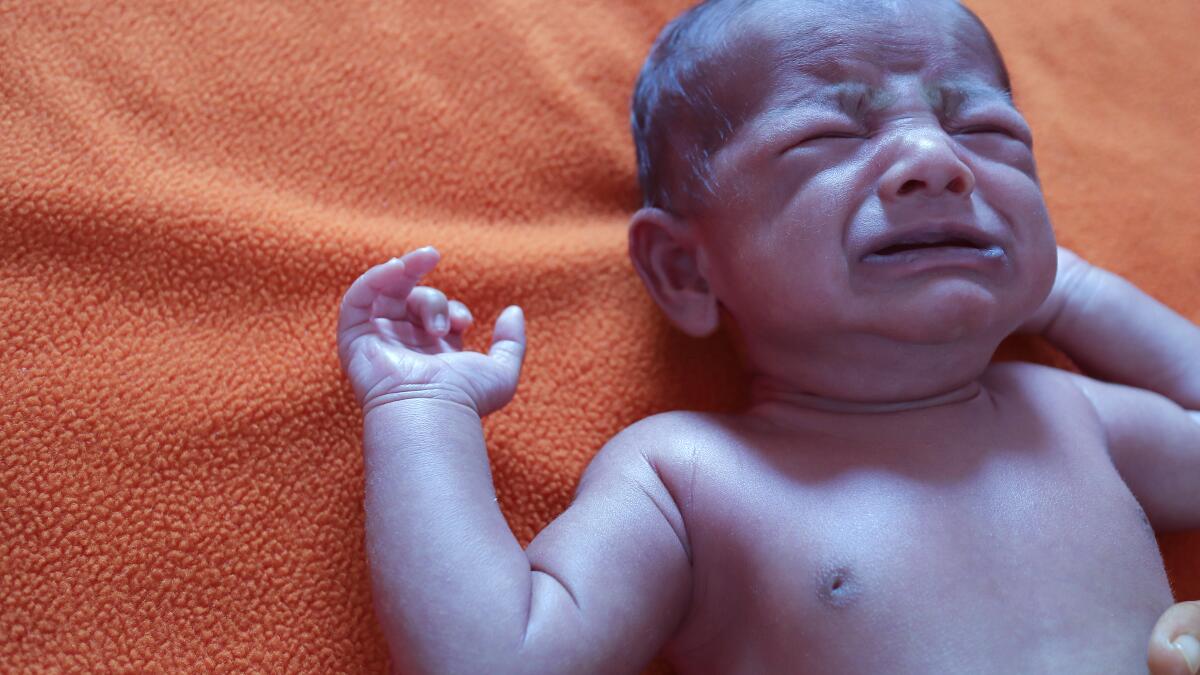 Parametri za procenu funkcije respiratornog sistema
Parcijalni pritisak gasova (O2 i CO2) u krvi
Cijanoza
Parametri za procenu funkcije respiratornog sistema
Parcijalni pritisak gasova (O2 i CO2) u krvi
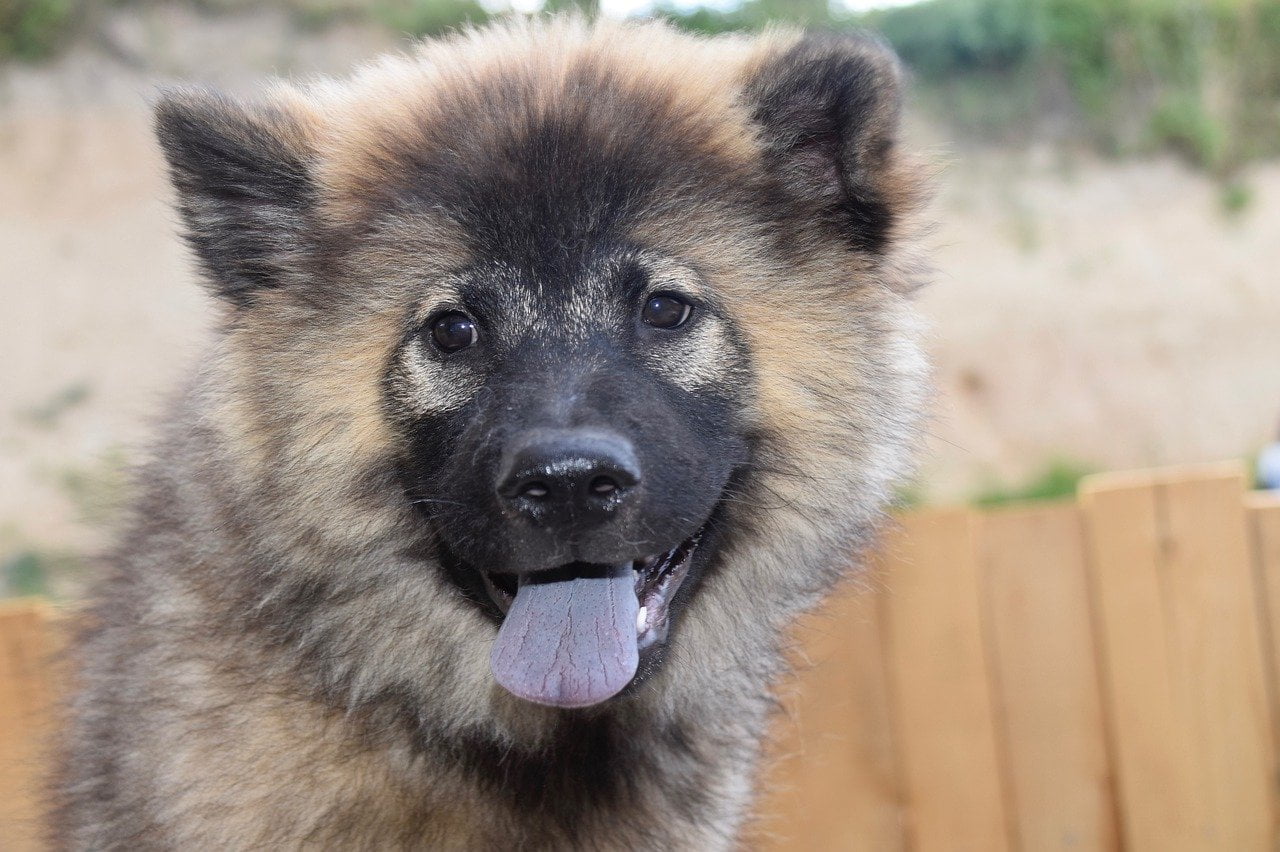 Cijanoza
> 30 g/L
deoksigenisanog
hemoglobina
Bolesti respiratornog sistema 
i deoksigenisani hemoglobin?
Parametri za procenu funkcije respiratornog sistema
Parcijalni pritisak gasova (O2 i CO2) u krvi
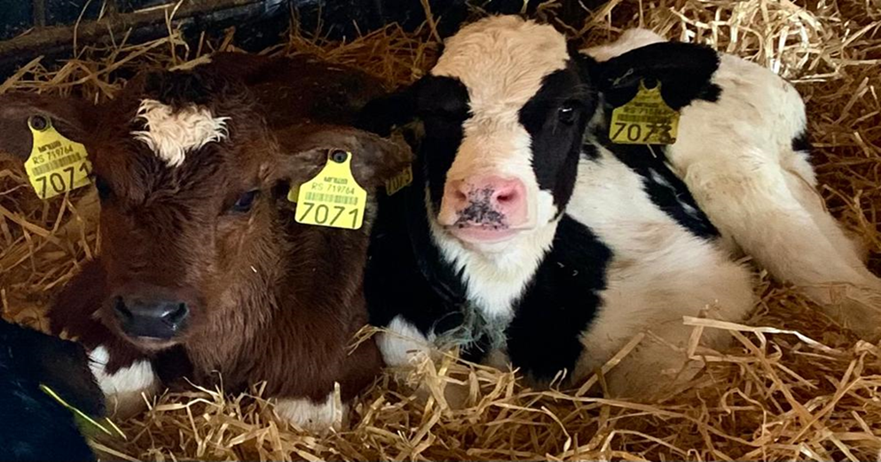 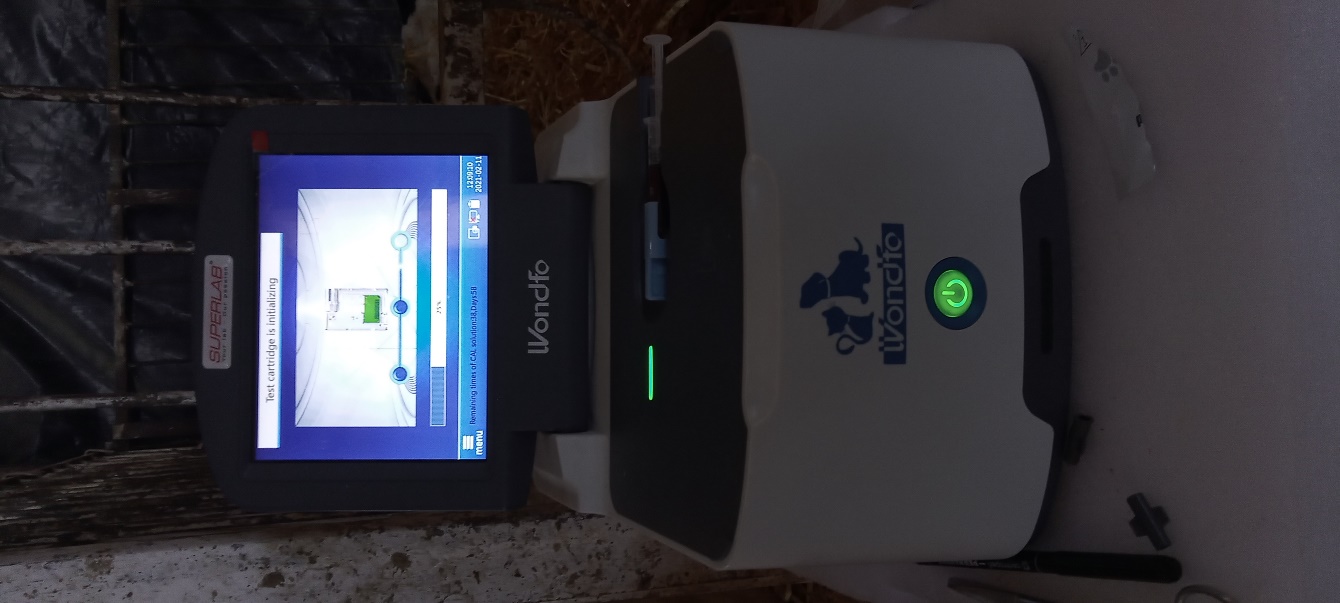 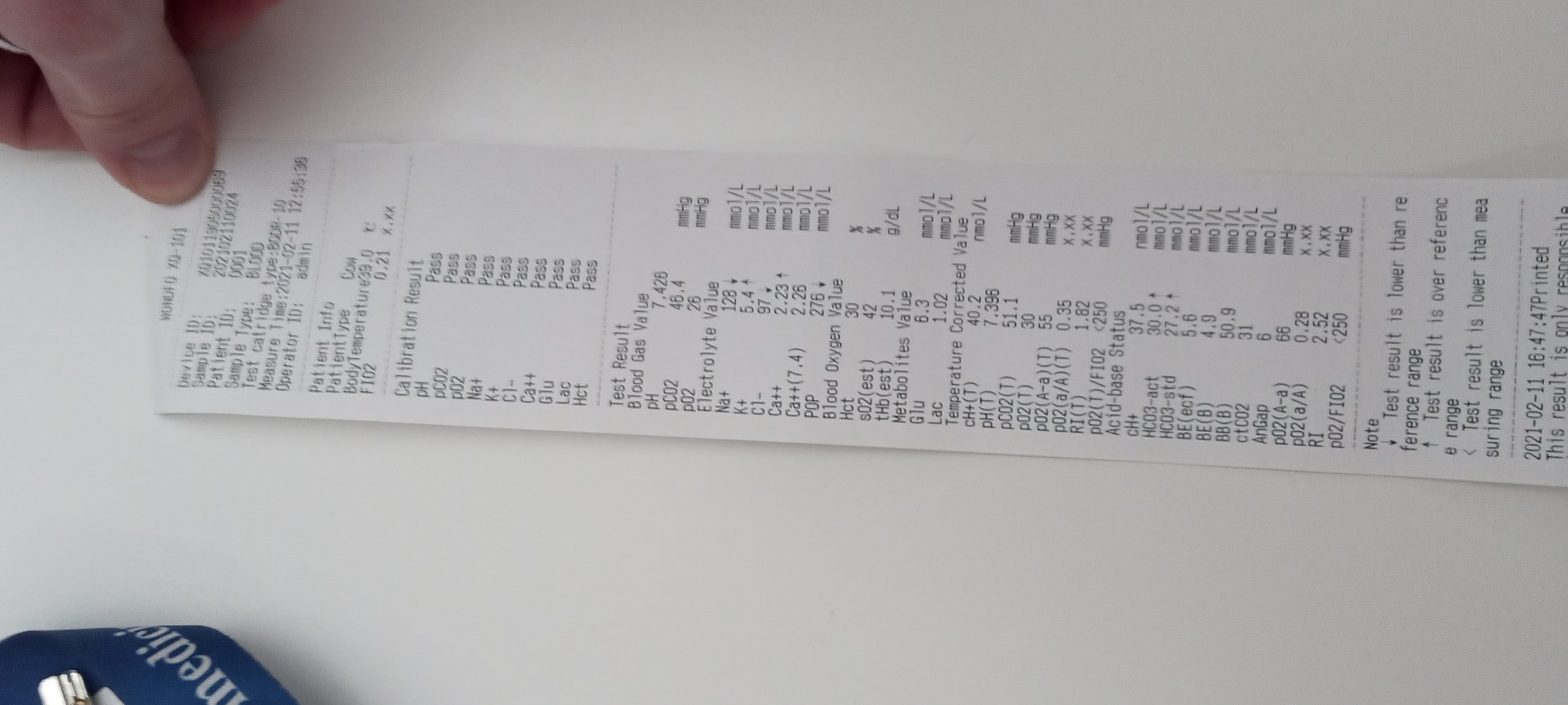 Ljubaznošću koleginice Mirjane Gajić.
Parametri za procenu funkcije respiratornog sistema
Parcijalni pritisak gasova (O2 i CO2) u krvi
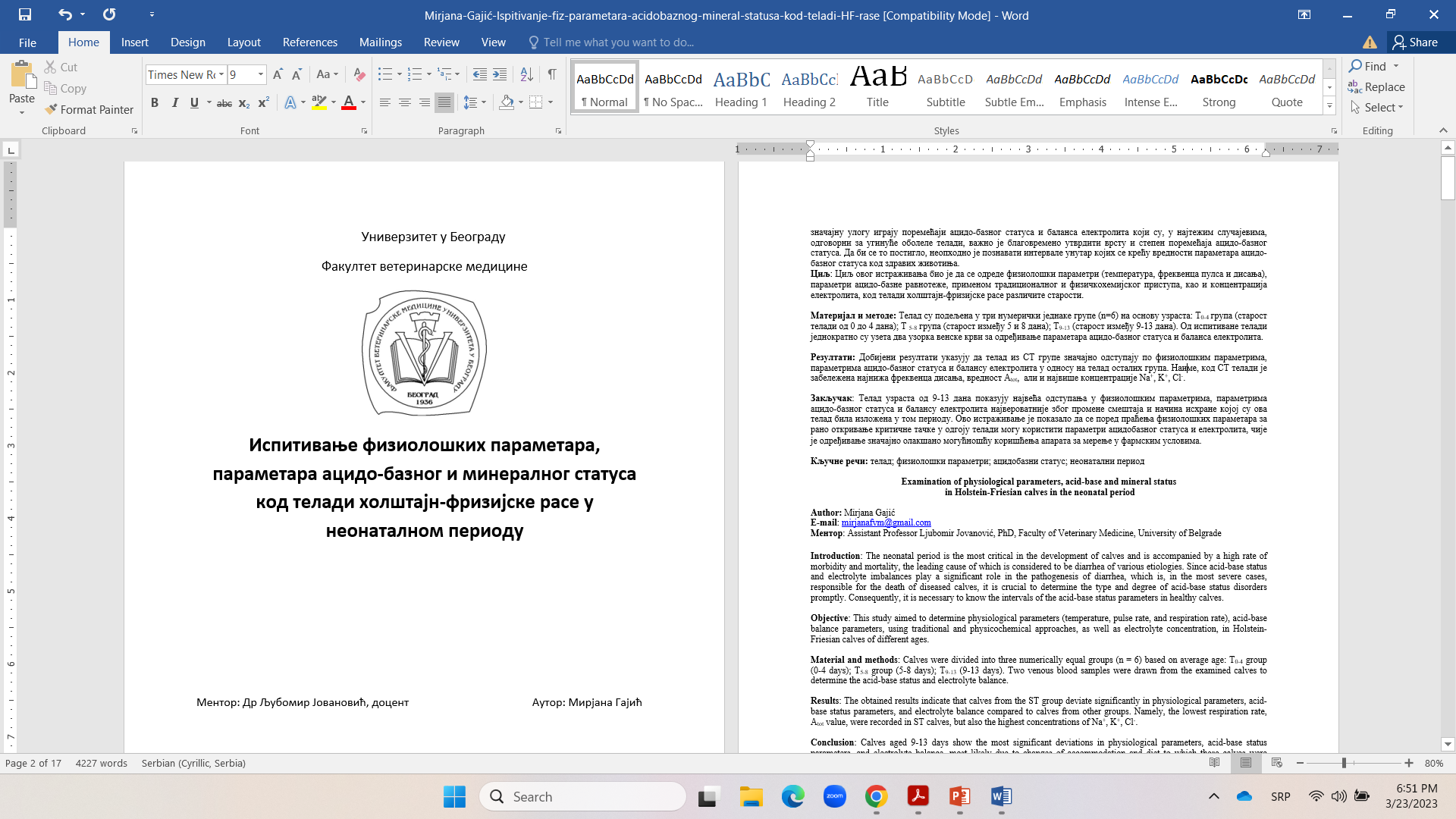 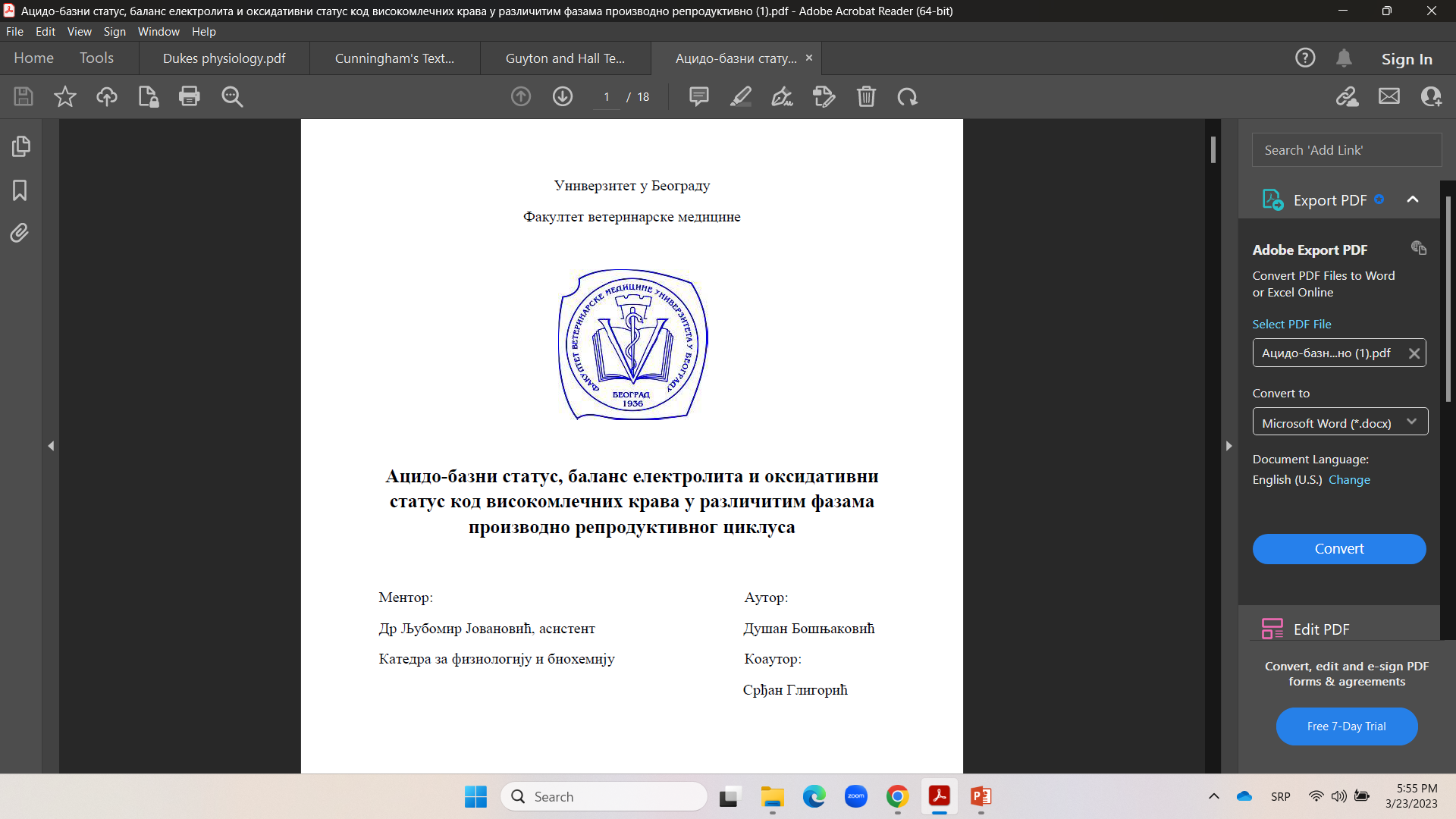 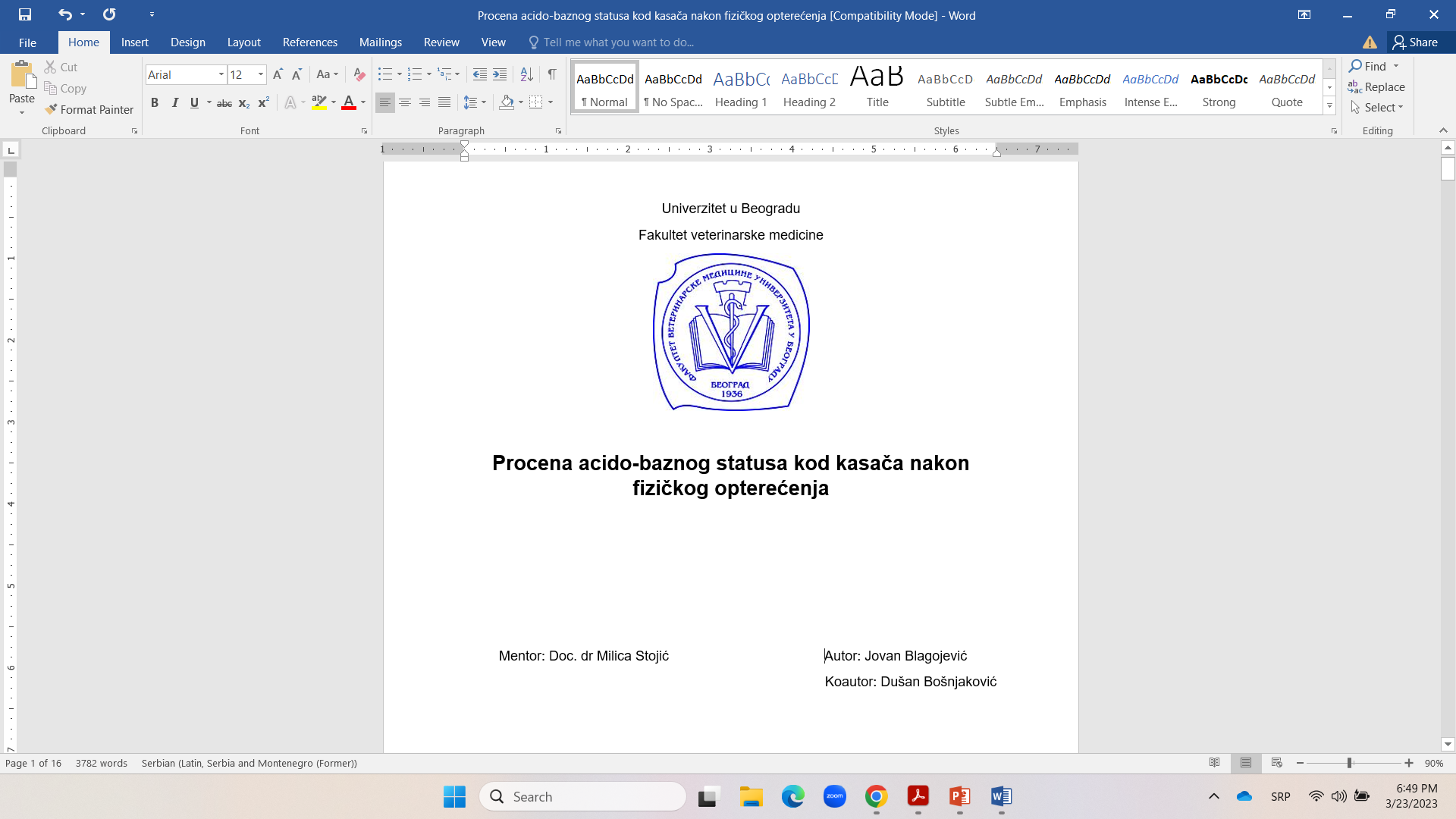 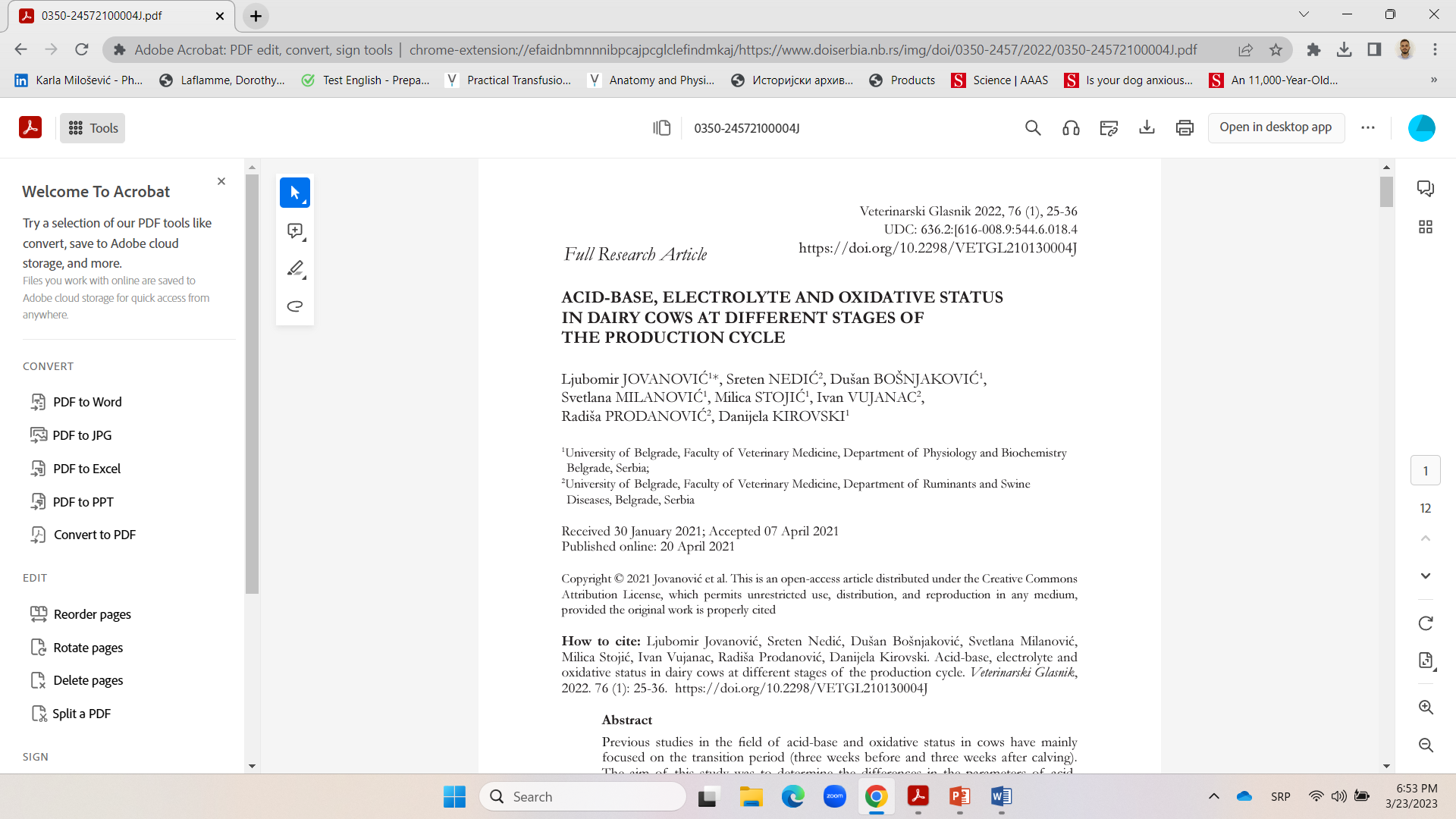 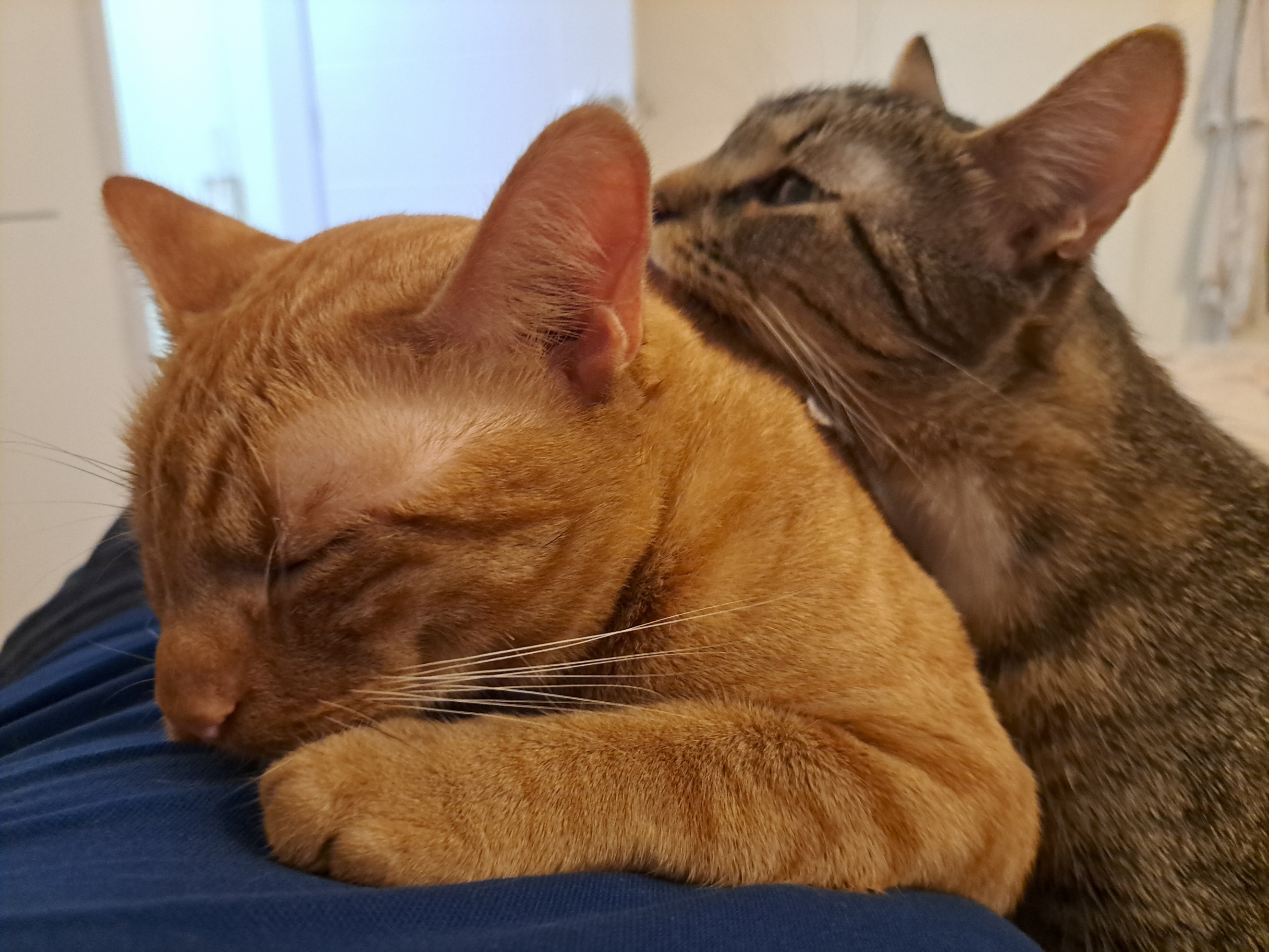 Hvala na pažnji!